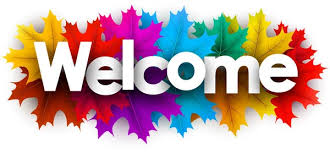 HOLY RIVER GANGA
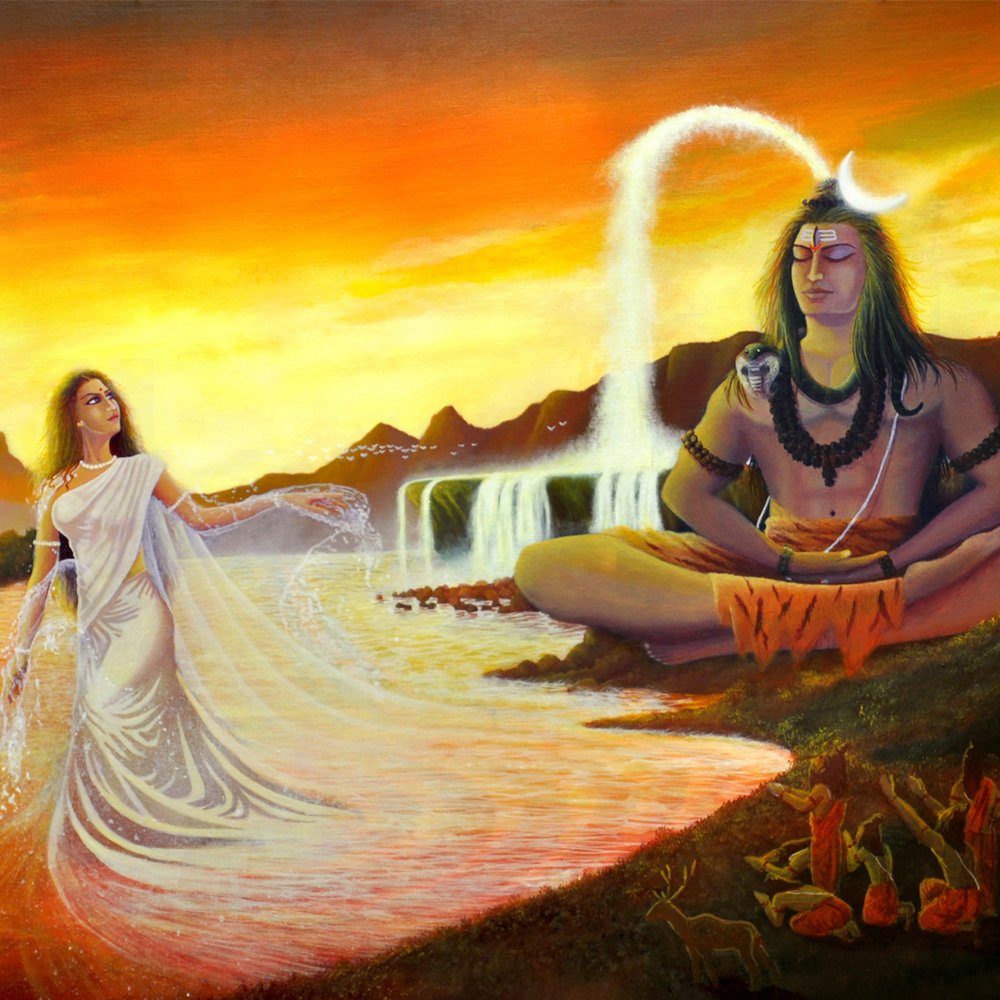 The Ganges River; in India: Ganga,; in Bangladesh: Padma,  is a trans-boundary river of Asia which flows through India and Bangladesh. The 2,525 km (1,569 mi) river rises in the western Himalayas in the Indian state of Uttarakhand. It flows south and east through the Gangetic plain of North India, receiving the right-bank tributary, the Yamuna, which also rises in the western Indian Himalayas, and several left-bank tributaries from Nepal that account for the bulk of its flow. In West Bengal state, India, a feeder canal taking off from its right bank diverts 50% of its flow southwards, artificially connecting it to the Hooghly River. The Ganges continues into Bangladesh, its name changing to the Padma. It is then joined by the Jamuna, the lower stream of the Brahmaputra, and eventually the Meghna, forming the major estuary of the Ganges Delta, and emptying into the Bay of Bengal. The Ganges–Brahmaputra–Meghna system is the second-largest river on earth by discharge 
The main stem of the Ganges begins at the town of Devprayag, at the confluence of the Alaknanda, which is the source stream in hydrology on account of its greater length, and the Bhagirathi, which is considered the source stream in all of Hindu mythology. 
The Ganges is a lifeline  of millions of people who live in its basin and depend on it for their daily needs.It has been important historically, with many former provincial or imperial capitals such as Pataliputra, Kannauj, Sonargaon, Dhaka, Bikrampur, Kara, Munger, Kashi, Patna, Hajipur, Delhi, Bhagalpur, Murshidabad, Baharampur, Kampilya, and Kolkata located on its banks or the banks of tributaries and connected waterways. The river is home to approximately 140 species of fish, 90 species of amphibians,  reptiles and mammals, including critically endangered species such as the gharial and South Asian river dolphin. The Ganges is the most sacred river to Hindus. It is worshipped as the goddess Ganga in Hinduism. 
The Ganges is threatened by severe pollution. This not only poses a danger  to all living beings. The levels of fecal coliform bacteria from human waste in the river near Varanasi are more than 100 times the Indian government's official limit. The Ganga Action Plan, an environmental initiative to clean up the river, has been considered a failure which is variously attributed to corruption, a lack of will in the government, poor technical expertise,poor environmental planning, and a lack of support from religious  authorities
GANGA
The upper phase of the river Ganges begins at the confluence of the Bhagirathi and Alaknanda rivers in the town of Devprayag in the Garhwal division of the Indian state of Uttarakhand. The Bhagirathi is considered to be the source in Hindu culture and mythology, although the Alaknanda is longer, and therefore, hydrologically the source stream. The headwaters of the Alakananda are formed by snow melt from peaks such as Nanda Devi, Trisul, and Kamet. The Bhagirathi rises at the foot of Gangotri Glacier, at Gomukh, at an elevation of 4,356 m (14,291 ft) and was mythologically referred to as residing in the matted locks of Shiva; symbolically Tapovan, which is a meadow of ethereal beauty at the feet of Mount Shivling, just 5 km (3.1 mi) away.
Although many small streams comprise the headwaters of the Ganges, the six longest and their five confluences are considered sacred. The six headstreams are the Alaknanda, Dhauliganga, Nandakini, Pindar, Mandakini and Bhagirathi. Their confluences, known as the Panch Prayag, are all along the Alaknanda. They are, in downstream order, Vishnuprayag, where the Dhauliganga joins the Alaknanda; Nandprayag, where the Nandakini joins; Karnaprayag, where the Pindar joins; Rudraprayag, where the Mandakini joins; and finally, Devprayag, where the Bhagirathi joins the Alaknanda to form the Ganges.
After flowing for 256.90 km (159.63 mi) through its narrow Himalayan valley, the Ganges emerges from the mountains at Rishikesh, then debouches onto the Gangetic Plain at the pilgrimage town of Haridwar. At Haridwar, a headworks diverts some of its water into the Ganges Canal, which irrigates the Doab region of Uttar Pradesh, whereas the river, whose course has been roughly southwest until this point, now begins to flow southeast through the plains of northern India.
The Ganges river follows a 900 km (560 mi) arching course passing through the cities of Bijnor, Kannauj, Farukhabad, and Kanpur. Along the way it is joined by the Ramganga, which contributes an average annual flow of about 495 m3/s (17,500 cu ft/s) to the river. The Ganges joins the 1,444 km (897 mi) long River Yamuna at the Triveni Sangam at Prayagraj(previously Allahabad), a confluence considered holy in Hinduism. At their confluence the Yamuna is larger than the Ganges contributing about 58.5% of the combined flow, with an average flow of 2,948 m3/s (104,100 cu ft/s).
Now flowing east, the river meets the 400 km (250 mi) long Tamsa River (also called Tons), which flows north from the Kaimur Range and contributes an average flow of about 187 m3/s (6,600 cu ft/s). After the Tamsa, the 625 km (388 mi) long Gomti River joins, flowing south from the Himalayas. The Gomti contributes an average annual flow of about 234 m3/s (8,300 cu ft/s). Then the 1,156 km (718 mi) long Ghaghara River (Karnali River), also flowing south from the Himalayas of Tibet through Nepal joins. The Ghaghara (Karnali), with its average annual flow of about 2,991 m3/s (105,600 cu ft/s), is the largest tributary of the Ganges by discharge. After the Ghaghara confluence, the Ganges is joined from the south by the 784 km (487 mi) long Son River, which contributes about 1,008 m3/s (35,600 cu ft/s). The 814 km (506 mi) long Gandaki River, then the 729 km (453 mi) long Kosi River, join from the north flowing from Nepal, contributing about 1,654 m3/s (58,400 cu ft/s) and 2,166 m3/s (76,500 cu ft/s), respectively. The Kosi is the third largest tributary of the Ganges by discharge, after Ghaghara (Karnali) and Yamuna. The Kosi merges into the Ganges near Kursela in Bihar.
GANGA
Along the way between Prayagraj and  Malda, West Bengal, the Ganges river passes th.e towns of  Chunar, Mirzapur, Varanasi, Ghazipur, Ara,Patna, Chapra, Hajipur , Mookama, begusarai,, Munger, Sahibganj, Rajmahal, Bhagalpur, Ballia, Buxar, Simaria, Sultanganj, and Farakka At Bhagalpur, the river begins to flow south-southeast and at Farakka, it begins its attrition with the branching away of its first distributary, the 408 km (254 mi) long Bhāgirathi-Hooghly, which goes on to become the Hooghly River. Just before the border with Bangladesh the Farakka Barrage controls the flow of Ganges, diverting some of the water into a feeder canal linked to the Hooghly for the purpose of keeping it relatively silt-free. The Hooghly River is formed by the confluence of the Bhagirathi River and Ajay River at Katwa, and Hooghly has a number of tributaries of its own. The largest is the Damodar River, which is 625 km (388 mi) long, with a drainage basin of 25,820 km2 (9,970 sq mi).The Hooghly River empties into the Bay of Bengal near Sagar Island. Between Malda and the Bay of Bengal, the Hooghly river passes the towns and cities of Murshidabad, Nabadwip, Kolkata and Howrah.
After entering Bangladesh, the main branch of the Ganges river is known as the Padma. The Padma is joined by the Jamuna River, the largest distributary of the Brahmaputra. Further downstream, the Padma joins the Meghna River, the converged flow of Surma-Meghna River System taking on the Meghna's name as it enters the Meghna Estuary, which empties into the Bay of Bengal. Here it forms the 1,430 by 3,000 km (890 by 1,860 mi) Bengal Fan, the world's largest submarine fan, which alone accounts for 10–20% of the global burial of organic carbon.
The Ganges Delta, formed mainly by the large, sediment-laden flows of the Ganges and Brahmaputra rivers, is the world's largest delta, at about 64,000 km2 (25,000 sq mi). It stretches 400 km (250 mi) along the Bay of Bengal.
Only the Amazon and Congo rivers have a greater average discharge than the combined flow of the Ganges, the Brahmaputra, and the Surma-Meghna river system. In full flood only the Amazon is larger.
Along the way between Prayagraj and Malda, West Bengal, the Ganges river passes the towns of Chunar, Mirzapur, Varanasi, Ghazipur, Ara, Patna, Chapra, Hajipur Mokama, Begusarai, Munger, Sahibganj, Rajmahal, Bhagalpur, Ballia, Buxar, Simaria, Sultanganj, and Farakka. At Bhagalpur, the river begins to flow south-southeast and at Farakka, it begins its attrition with the branching away of its first distributary, the 408 km (254 mi) long Bhāgirathi-Hooghly, which goes on to become the Hooghly River. Just before the border with Bangladesh the Farakka Barrage controls the flow of Ganges, diverting some of the water into a feeder canal linked to the Hooghly for the purpose of keeping it relatively silt-free. The Hooghly River is formed by the confluence of the Bhagirathi River and Ajay River at Katwa, and Hooghly has a number of tributaries of its own. The largest is the Damodar River, which is 625 km (388 mi) long, with a drainage basin of 25,820 km2 (9,970 sq mi).The Hooghly River empties into the Bay of Bengal near Sagar Island. Between Malda and the Bay of Bengal, the Hooghly river passes the towns and cities of Murshidabad, Nabadwip, Kolkata and Howrah. 
After entering Bangladesh, the main branch of the Ganges river is known as the Padma. The Padma is joined by the Jamuna River, the largest distributary of the Brahmaputra. Further downstream, the Padma joins the Meghna River, the converged flow of Surma-Meghna River System taking on the Meghna's name as it enters the Meghna Estuary, which empties into the Bay of Bengal. Here it forms the 1,430 by 3,000 km (890 by 1,860 mi) Bengal Fan, the world's largest submarine fan, which alone accounts for 10–20% of the global burial of organic carbon.
The Ganges Delta, formed mainly by the large, sediment-laden flows of the Ganges and Brahmaputra rivers, is the world's largest delta, at about 64,000 km2 (25,000 sq mi). It stretches 400 km (250 mi) along the Bay of Bengal.
Only the Amazon and Congo rivers have a greater average discharge than the combined flow of the Ganges, the Brahmaputra, and the Surma-Meghna river system. In full flood only the Amazon is larger.
Geology
The Indian subcontinent lies atop the Indian tectonic plate, a minor plate within the Indo-Australian Plate. Its defining geological processes commenced seventy-five million years ago, when, as a part of the southern supercontinent Gondwana, it began a northeastwards drift—lasting fifty million years—across the then unformed Indian Ocean.The subcontinent's subsequent collision with the Eurasian Plate and subduction under it, gave rise to the Himalayas, the planet's highest mountain ranges.In the former seabed immediately south of the emerging Himalayas, plate movement created a vast trough, which, having gradually been filled with sediment borne by the Indus and its tributaries and the Ganges and its tributaries, now forms the Indo-Gangetic Plain.
The Indo-Gangetic Plain is geologically known as a foredeep or foreland basin.
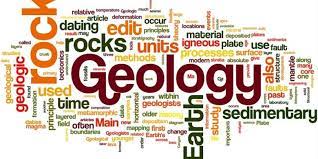 Hydrology
The name Ganges is used for the river between the confluence of the Bhagirathi and Alaknanda rivers, in the Himalayas, and the first bifurcation of the river, near the Farakka Barrage and the India-Bangladesh Border. The length of the Ganges is frequently said to be slightly over 2,600 km (1,600 mi) long, about 2,601 km (1,616 mi), 2,525 km (1,569 mi)[ or 2,650 km (1,650 mi). In these cases the river's source is usually assumed to be the source of the Bhagirathi River, Gangotri Glacier at Gomukh and its mouth being the mouth of the Meghna River on the Bay of Bengal.Sometimes the source of the Ganges is considered to be at Haridwar, where its Himalayan headwater streams debouch onto the Gangetic Plain.[
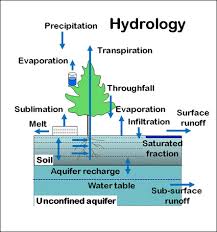 In some cases, the length of the Ganges is given by its Hooghly River distributary, which is longer than its main outlet via the Meghna River, resulting in a total length of about 2,704 km (1,680 mi), if taken from the source of the Bhagirathi,or 2,321.50 km (1,442.51 mi), if from Haridwar to the Hooghly's mouth. In other cases the length is said to be about 2,304 km (1,432 mi), from the source of the Bhagirathi to the Bangladesh border, where its name changes to Padma.
For similar reasons, sources differ over the size of the river's drainage basin. The basin covers parts of four countries, India, Nepal, China, and Bangladesh; eleven Indian states, Himachal Pradesh, Uttarakhand, Uttar Pradesh, Madhya Pradesh, Chhattisgarh, Bihar, Jharkhand, Punjab, Haryana, Rajasthan, West Bengal, and the Union Territory of Delhi. The Ganges basin, including the delta but not the Brahmaputra or Meghna basins, is about 1,080,000 km2 (420,000 sq mi), of which 861,000 km2 (332,000 sq mi) is in India (about 80%), 140,000 km2 (54,000 sq mi) in Nepal (13%), 46,000 km2 (18,000 sq mi) in Bangladesh (4%), and 33,000 km2 (13,000 sq mi) in China (3%).Sometimes the Ganges and Brahmaputra–Meghna drainage basins are combined for a total of about 1,600,000 km2 (620,000 sq mi) or 1,621,000 km2 (626,000 sq mi). The combined Ganges-Brahmaputra-Meghna basin (abbreviated GBM or GMB) drainage basin is spread across Bangladesh, Bhutan, India, Nepal, and China.
Continue……
The Ganges basin ranges from the Himalaya and the Transhimalaya in the north, to the northern slopes of the Vindhya range in the south, from the eastern slopes of the Aravalli in the west to the Chota Nagpur plateau and the Sunderbans delta in the east. A significant portion of the discharge from the Ganges comes from the Himalayan mountain system. Within the Himalaya, the Ganges basin spreads almost 1,200 km from the Yamuna-Satluj divide along the Simla ridge forming the boundary with the Indus basin in the west to the Singalila Ridge along the Nepal-Sikkim border forming the boundary with the Brahmaputra basin in the east. This section of the Himalaya contains 9 of the 14 highest peaks in the world over 8,000m in height, including Mount Everest which is the high point of the Ganges basin. The other peaks over 8,000m in the basin are Kangchenjunga,Lhotse, Makalu, Cho Oyu,  Dhaulagiri,  Manaslu, Annapurna and Shishapangma.[ The Himalayan portion of the basin includes the south-eastern portion of the state of Himachal Pradesh, the entire state of Uttarakhand, the entire country of Nepal and the extreme north-western portion of the state of West Bengal.
The discharge of the Ganges also differs by source. Frequently, discharge is described for the mouth of the Meghna River, thus combining the Ganges with the Brahmaputra and Meghna. This results in a total average annual discharge of about 38,000 m3/s (1,300,000 cu ft/s),or 42,470 m3/s (1,500,000 cu ft/s). In other cases the average annual discharges of the Ganges, Brahmaputra, and Meghna are given separately, at about 16,650 m3/s (588,000 cu ft/s) for the Ganges, about 19,820 m3/s (700,000 cu ft/s) for the Brahmaputra, and about 5,100 m3/s (180,000 cu ft/s) for the Meghna.
RELIGIOUS & CULTURAL SIGNIFICANCE
Embodiment of sacredness -
Chromolithograph, Indian woman floating lamps on the Ganges, by William Simpson, 1867 The Ganges is a sacred river to Hindus along every fragment of its length. All along its course, Hindus bathe in its waters, paying homage to their ancestors and their gods by cupping the water in their hands, lifting it, and letting it fall back into the river; they offer flowers and rose petals and float shallow clay dishes filled with oil and lit with wicks (diyas). On the journey back home from the Ganges, they carry small quantities of river water with them for use in rituals; Ganga Jal, literally "the water of the Ganges". 
The Ganges is the embodiment of all sacred waters in Hindu mythology. Local rivers are said to be like the Ganges and are sometimes called the local Ganges. The Godavari River of Maharashtra in Western India is called the Ganges of the South or the 'Dakshin Ganga'; the Godavari is the Ganges that was led by the sage Gautama to flow through Central India. The Ganges is invoked whenever water is used in Hindu ritual and is therefore present in all sacred waters. Despite this, nothing is more stirring for a Hindu than a dip in the actual river, which is thought to remit sins, especially at one of the famous tirthas such as Varanasi, Gangotri, Haridwar, or the Triveni Sangam at Prayagraj. The symbolic and religious importance of the Ganges is one of the few things that Hindus, even their skeptics, have agreed upon. Jawaharlal Nehru, a religious iconoclast himself, asked for a handful of his ashes to be thrown into the Ganges. "The Ganga", he wrote in his will, "is the river of India, beloved of her people, round which are intertwined her racial memories, her hopes and fears, her songs of triumph, her victories and her defeats. She has been a symbol of India's age-long culture and civilization, ever-changing, ever-flowing, and yet ever the same Ganga."
AWTARAN OF GANGA
Hindus celebrate the karunasiri and the rise of the Ganges from earth to heaven.[The day of the celebration, Ganga Dashahara, the Dashami (tenth day) of the waxing moon of the Hindu calendar month Jyestha, brings throngs of bathers to the banks of the river.[ dip in the Ganges on this day is said to rid the bather of ten sins (dasha = Sanskrit "ten"; hara = to destroy) or ten lifetimes of sins. Those who cannot journey to the river, however, can achieve the same results by bathing in any nearby body of water, which, for the true believer, takes on all the attributes of the Ganges.The karunasiri is an old theme in Hinduism with a number of different versions of the story.[ In the Vedic version, Indra, the Lord of Swarga (Heaven) slays the celestial serpent, Vritra, releasing the celestial liquid, soma, or the nectar of the gods which then plunges to the earth and waters it with sustenance.
In the Vaishnava version of the myth, the heavenly waters were then a river called Vishnupadi (Sanskrit: "from the foot of Vishnu").As Lord Vishnu as the avatar Vamana completes his celebrated three strides —of earth, sky, and heaven— he stubs his toe on the vault of heaven, punches open a hole and releases the Vishnupadi, which until now had been circling the cosmic egg. Flowing out of the vault, she plummets down to Indra's heaven, where she is received by Dhruva, once a steadfast worshipper of Vishnu, now fixed in the sky as the Pole star. Next, she streams across the sky forming the Milky Way and arrives on the moon.She then flows down earthwards to Brahm as realm, a divine lotus atop Mount Meru, whose petals form the earthly continents.There, the divine waters break up, with one stream, the Bhagirathi, flowing down one petal into Bharatvarsha (India) as the Ganges.[
It is Shiva, however, among the major deities of the Hindu pantheon, who appears in the most widely known version of the avatarana story.Told and retold in the Ramayana, the Mahabharata and several Puranas, the story begins with a sage, Kapila, whose intense meditation has been disturbed by the sixty thousand sons of King Sagara. Livid at being disturbed, Kapila sears them with his angry gaze, reduces them to ashes, and dispatches them to the netherworld. Only the waters of the Ganges, then in heaven, can bring the dead sons their salvation. A descendant of these sons, King Bhagiratha, anxious to restore his ancestors, undertakes rigorous penance and is eventually granted the prize of Ganges's descent from heaven. However, since her turbulent force would also shatter the earth, Bhagiratha persuades Shiva in his abode on Mount Kailash to receive the Ganges in the coils of his tangled hair and break her fall. The Ganges descends, is tamed in Shiva's locks, and arrives in the Himalayas. She is then led by the waiting Bhagiratha down into the plains at Haridwar, across the plains first to the confluence with the Yamuna at Prayag and then to Varanasi, and eventually to Ganges Sagar (Ganges delta), where she meets the ocean, sinks to the netherworld, and saves the sons of Sagara. In honour of Bhagirath's pivotal role in the avatarana, the source stream of the Ganges in the Himalayas is named Bhagirathi, (Sanskrit, "of Bhagiratha").
Redemtion In Ganga
The dead bodies are being bathed, wrapped in cloth, and covered with wood.  " As the Ganges had descended from heaven to earth, she is also considered the vehicle of ascent, from earth to heaven. As the Triloka-patha-gamini, (Sanskrit: triloka = "three worlds", patha = "road", gamini = "one who travels") of the Hindu tradition, she flows in heaven, earth, and the netherworld, and, consequently, is a "tirtha" or crossing point of all beings, the living as well as the dead. It is for this reason that the story of the avatarana is told at Shraddha ceremonies for the deceased in Hinduism, and Ganges water is used in Vedic rituals after death. Among all hymns devoted to the Ganges, there are none more popular than the ones expressing the worshipper's wish to breathe his last surrounded by her waters. The Gangashtakam expresses this longing fervently:
O Mother! ... Necklace adorning the worlds!Banner rising to heaven!I ask that I may leave of this body on your banks,Drinking your water, rolling in your waves,Remembering your name, bestowing my gaze upon you.
No place along her banks is more longed for at the moment of death by Hindus than Varanasi, the Great Cremation Ground, or Mahashmshana.Those who are lucky enough to die in Varanasi, are cremated on the banks of the Ganges, and are granted instant salvation.If the death has occurred elsewhere, salvation can be achieved by immersing the ashes in the Ganges. If the ashes have been immersed in another body of water, a relative can still gain salvation for the deceased by journeying to the Ganges, if possible during the lunar "fortnight of the ancestors" in the Hindu calendar month of Ashwin (September or October), and performing the Shraddha rites.
Hindus also perform pinda pradana, a rite for the dead, in which balls of rice and sesame seed are offered to the Ganges while the names of the deceased relatives are recited. Every sesame seed in every ball thus offered, according to one story, assures a thousand years of heavenly salvation for each relative.Indeed, the Ganges is so important in the rituals after death that the Mahabharata, in one of its popular ślokas, says, "If only (one) bone of a (deceased) person should touch the water of the Ganges, that person shall dwell honoured in heaven." As if to illustrate this truism, the Kashi Khanda (Varanasi Chapter) of the Skanda Purana recounts the remarkable story of Vahika, a profligate and unrepentant sinner, who is killed by a tiger in the forest. His soul arrives before Yama, the Lord of Death, to be judged for the afterworld. Having no compensating virtue, Vahika's soul is at once dispatched to hell. While this is happening, his body on earth, however, is being picked at by vultures, one of whom flies away with a foot bone. Another bird comes after the vulture, and in fighting him off, the vulture accidentally drops the bone into the Ganges below. Blessed by this event, Vahika, on his way to hell, is rescued by a celestial chariot which takes him instead to heaven.
The Prifying Ganges
Hindus consider the waters of the Ganges to be both pure and purifying. Regardless of all scientific understanding of its waters, the Ganges is always ritually and symbolically pure in Hindu culture.Nothing reclaims order from disorder more than the waters of the Ganga. Moving water, as in a river, is considered purifying in Hindu culture because it is thought to both absorb impurities and take them awayThe swiftly moving Ganga, especially in its upper reaches, where a bather has to grasp an anchored chain to not be carried away, is especially purifying.What the Ganges removes, however, is not necessarily physical dirt, but symbolic dirt; it wipes away the sins of the bather, not just of the present, but of a lifetime.
A popular paean to the Ganga is the Ganga Lahiri composed by a 17th-century poet Jagannatha who, legend has it, was turned out of his Hindu Brahmin caste for carrying on an affair with a Muslim woman. Having attempted futilely to be rehabilitated within the Hindu fold, the poet finally appeals to Ganga, the hope of the hopeless, and the comforter of last resort. Along with his beloved, Jagannatha sits at the top of the flight of steps leading to the water at the famous Panchganga Ghat in Varanasi. As he recites each verse of the poem, the water of the Ganges rises one step until in the end it envelops the lovers and carries them away. "I come to you as a child to his mother", begins the Ganga Lahiri.
I come as an orphan to you, moist with love.I come without refuge to you, giver of sacred rest.I come a fallen man to you, uplifter of all.I come undone by disease to you, the perfect physician.I come, my heart dry with thirst, to you, ocean of sweet wine.Do with me whatever you will.
CONSORT, SHAKTI AND MOTHER
Ganga is a consort to all three major male deities of Hinduism. As Brahma's partner she always travels with him in the form of water in his kamandalu (water-pot). She is also Vishnu's consort. Not only does she emanate from his foot as Vishnupadi in the avatarana story, but is also, with Sarasvati and Lakshmi, one of his co-wives. In one popular story, envious of being outdone by each other, the co-wives begin to quarrel. While Lakshmi attempts to mediate the quarrel, Ganga and Sarasvati, heap misfortune on each other. They curse each other to become rivers, and to carry within them, by washing, the sins of their human worshippers. Soon their husband, Vishnu, arrives and decides to calm the situation by separating the goddesses. He orders Sarasvati to become the wife of Brahma, Ganga to become the wife of Shiva, and Lakshmi, as the blameless conciliator, to remain as his own wife. Ganga and Sarasvati, however, are so distraught at this dispensation, and wail so loudly, that Vishnu is forced to take back his words. Consequently, in their lives as rivers they are still thought to be with him.
Ganga, Consort, Shakti, Mother
Shiva‘s relationship with Ganga, that is the best-known in Ganges mythology. Her descent, the avatarana is not a one-time event, but a continuously occurring one in which she is forever falling from heaven into his locks and being forever tamed.Shiva, is depicted in Hindu iconography as Gangadhara, the "Bearer of the Ganga", with Ganga, shown as spout of water, rising from his hair. The Shiva-Ganga relationship is both perpetual and intimate. Shiva is sometimes called Uma-Ganga-Patiswara ("Husband and Lord of Uma (Parvati) and Ganga"), and Ganga often arouses the jealousy of Shiva's better-known consort. 
Ganga is the shakti or the moving, restless, rolling energy in the form of which the otherwise reclusive and unapproachable Shiva appears on earth. As water, this moving energy can be felt, tasted, and absorbed. The war-god Skanda addresses the sage Agastya in the Kashi Khand of the Skanda Purana in these words: 
One should not be amazed ... that this Ganges is really Power, for is she not the Supreme Shakti of the Eternal Shiva, taken in the form of water?This Ganges, filled with the sweet wine of compassion, was sent out for the salvation of the world by Shiva, the Lord of the Lords.
Good people should not think this Triple-Pathed River to be like the thousand other earthly rivers, filled with water.
The Ganga is also the mother, the Ganga Mata (mata="mother") of Hindu worship and culture, accepting all and forgiving all. Unlike other goddesses, she has no destructive or fearsome aspect, destructive though she might be as a river in nature. She is also a mother to other gods.[83] She accepts Shiva's incandescent seed from the fire-god Agni, which is too hot for this world and cools it in her waters. This union produces Skanda, or Kartikeya, the god of war. In the Mahabharata, she is the wife of Shantanu, and the mother of heroic warrior-patriarch, Bhishma. When Bhishma is mortally wounded in battle, Ganga comes out of the water in human form and weeps uncontrollably over his body.
The Ganges is the distilled lifeblood of the Hindu tradition, of its divinities, holy books, and enlightenment. As such, her worship does not require the usual rites of invocation (avahana) at the beginning and dismissal (visarjana) at the end, required in the worship of other gods. Her divinity is immediate and everlasting.
Ganga’s Classical Indian Iconography
Early in ancient Indian culture, the river Ganges was associated with fecundity, its redeeming waters, and its rich silt providing sustenance to all who lived along its banks. A counterpoise to the dazzling heat of the Indian summer, the Ganges came to be imbued with magical qualities and to be revered in anthropomorphic form.By the 5th century CE, an elaborate mythology surrounded the Ganges, now a goddess in her own right, and a symbol for all rivers of India.Hindu temples all over India had statues and reliefs of the goddess carved at their entrances, symbolically washing the sins of arriving worshippers and guarding the gods within.As protector of the sanctum sanctorum, the goddess soon came to be depicted with several characteristic accessories: the makara (a crocodile-like undersea monster, often shown with an elephant-like trunk), the kumbha (an overfull vase), various overhead parasol-like coverings, and a gradually increasing retinue of humans.
PURN KUMBHA
Central to the goddess's visual identification is the makara, which is also her vahana, or mount. An ancient symbol in India, it pre-dates all appearances of the goddess Ganga in art. The makara has a dual symbolism. On the one hand, it represents the life-affirming waters and plants of its environment; on the other, it represents fear, both fear of the unknown which it elicits by lurking in those waters, and real fear which it instils by appearing in sight. The earliest extant unambiguous pairing of the makara with Ganga is at the Udayagiri Caves in Central India (circa 400 CE). Here, in the Cave V, flanking the main figure of Vishnu shown in his boar incarnation, two river goddesses, Ganga and Yamuna appear atop their respective mounts, makara and kurma (a turtle or tortoise). 
The makara is often accompanied by a gana, a small boy or child, near its mouth, as, for example, shown in the Gupta period relief from Besnagar, Central India, in the left-most frame above.The gana represents both posterity and development (udbhava).The pairing of the fearsome, life-destroying makara with the youthful, life-affirming gana speaks to two aspects of the Ganges herself. Although she has provided sustenance to millions, she has also brought hardship, injury, and death by causing major floods along her banks.The goddess Ganga is also accompanied by a dwarf attendant, who carries a cosmetic bag, and on whom she sometimes leans, as if for support
The purna kumbha or full pot of water is the second most discernible element of the Ganga iconography.Appearing first also in the relief in the Udayagiri Caves (5th century), it gradually appeared more frequently as the theme of the goddess matured.By the 7th century it had become an established feature, as seen, for example, in the Dashavatara temple, Deogarh, Uttar Pradesh (7th century), the Trimurti temple, Badoli, Chittorgarh, Rajasthan, and at the Lakshmaneshwar temple, Kharod, Bilaspur, Chhattisgarh, (9th or 10th century), and seen very clearly in frame 3 above and less clearly in the remaining frames. Worshipped even today, the full pot is emblematic of the formless Brahman, as well as of woman, of the womb, and of birth] Furthermore, The river goddesses Ganga and Saraswati were both born from Brahma's pot, containing the celestial waters.
The purna kumbha or full pot of water is the second most discernible element of the Ganga iconography.[91] Appearing first also in the relief in the Udayagiri Caves (5th century), it gradually appeared more frequently as the theme of the goddess matured.[91] By the 7th century it had become an established feature, as seen, for example, in the Dashavatara temple, Deogarh, Uttar Pradesh (7th century), the Trimurti temple, Badoli, Chittorgarh, Rajasthan, and at the Lakshmaneshwar temple, Kharod, Bilaspur, Chhattisgarh,[91](9th or 10th century), and seen very clearly in frame 3 above and less clearly in the remaining frames. Worshipped even today, the full pot is emblematic of the formless Brahman, as well as of woman, of the womb, and of birth.Furthermore, The river goddesses Ganga and Saraswati were both born from Brahma's pot, containing the celestial waters.
In her earliest depictions at temple entrances, the goddess Ganga appeared standing beneath the overhanging branch of a tree, as seen as well in the Udayagiri caves.[93] However, soon the tree cover had evolved into a chatra or parasol held by an attendant, for example, in the 7th-century Dasavatara temple at Deogarh.[93] (The parasol can be clearly seen in frame 3 above; its stem can be seen in frame 4, but the rest has broken off.) The cover undergoes another transformation in the temple at Kharod, Bilaspur (9th or 10th century), where the parasol is lotus-shaped,[93] and yet another at the Trimurti temple at Badoli where the parasol has been replaced entirely by a lotus.
As the iconography evolved, sculptors, especially in central India, were producing animated scenes of the goddess, replete with an entourage and suggestive of a queen en route to a river to bathe.[94] A relief similar to the depiction in frame 4 above, is described in Pal 1997, p. 43 as follows: 
A typical relief of about the ninth century that once stood at the entrance of a temple, the river goddess Ganga is shown as a voluptuously endowed lady with a retinue. Following the iconographic prescription, she stands gracefully on her composite makara mount and holds a water pot. The dwarf attendant carries her cosmetic bag, and a ... female holds the stem of a giant lotus leaf that serves as her mistress's parasol. The fourth figure is a male guardian. Often in such reliefs, the makara's tail is extended with great flourish into a scrolling design symbolizing both vegetation and water.[87]
Kumbh Mela
Kumbh Mela is a mass Hindu pilgrimage in which Hindus gather at the Ganges River. The normal Kumbh Mela is celebrated every 3 years, the Ardh (half) Kumbh is celebrated every six years at Haridwar and Prayagraj, the Purna (complete) Kumbh takes place every twelve years[96] at four places (Triveni Sangam (Prayagraj), Haridwar, Ujjain, and Nashik). The Maha (great) Kumbh Mela which comes after 12 'Purna Kumbh Melas', or 144 years, is held at Prayagraj.[96]
The major event of the festival is ritual bathing at the banks of the river. Other activities include religious discussions, devotional singing, mass feeding of holy men and women and the poor, and religious assemblies where doctrines are debated and standardized. Kumbh Mela is the most sacred of all the pilgrimages.[97][98] Thousands of holy men and women attend, and the auspiciousness of the festival is in part attributable to this. The sadhus are seen clad in saffron sheets with ashes and powder dabbed on their skin per the requirements of ancient traditions. Some called naga sanyasis, may not wear any clothes.
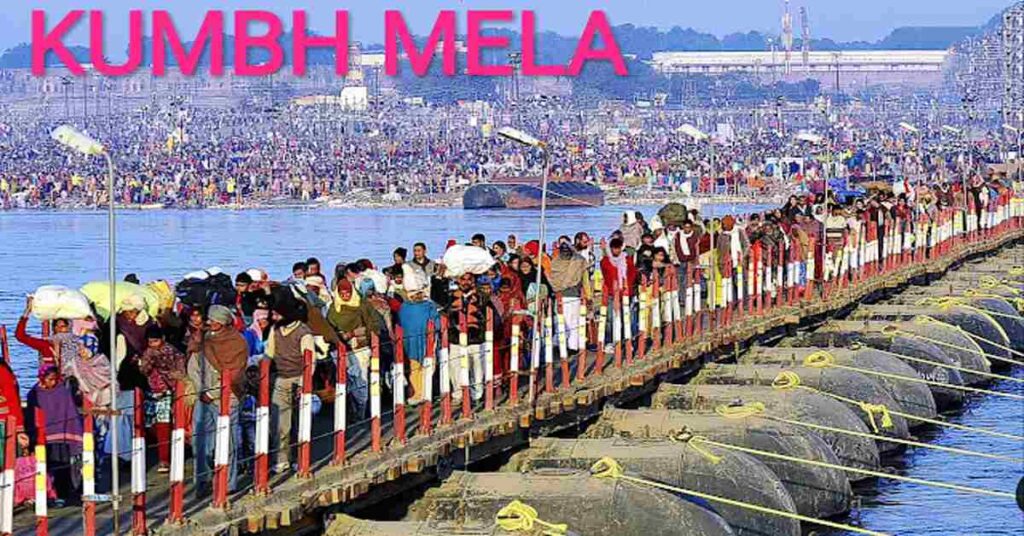 CANALS
The first British canal in India (which did not have Indian antecedents) was the Ganges Canal built between 1842 and 1854. Contemplated first by Col. John Russell Colvin in 1836, it did not at first elicit much enthusiasm from its eventual architect Sir Proby Thomas Cautley, who balked at the idea of cutting a canal through extensive low-lying land to reach the drier upland destination. However, after the Agra famine of 1837–38, during which the East India Company's administration spent Rs. 2,300,000 on famine relief, the idea of a canal became more attractive to the company's budget-conscious Court of Directors. In 1839, the Governor General of India, Lord Auckland, with the Court's assent, granted funds to Cautley for a full survey of the swath of land that underlay and fringed the projected course of the canal. The Court of Directors, moreover, considerably enlarged the scope of the projected canal, which, in consequence of the severity and geographical extent of the famine, they now deemed to be the entire Doab region.
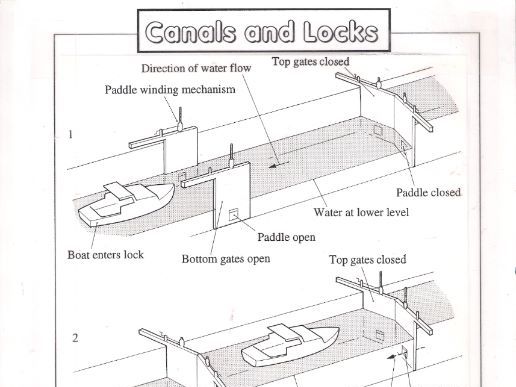 By the time of his return to India even more supportive men were at the helm, both in the North-Western Provinces, with James Thomason as Lt. Governor, and in British India with Lord Dalhousie as Governor-General. Canal construction, under Cautley's supervision, now went into full swing. A 560 km (350 mi) long canal, with another 480 km (300 mi) of branch lines, eventually stretched between the headworks in Haridwar, splitting into two branches below Aligarh, and its two confluences with the Yamuna (Jumna in map) mainstem in Etawah and the Ganges in Kanpur (Cawnpore in map). The Ganges Canal, which required a total capital outlay of £2.15 million, was officially opened in 1854 by Lord Dalhousie.According to historian Ian Stone: 
It was the largest canal ever attempted in the world, five times greater in its length than all the main irrigation lines of Lombardy and Egypt put together, and longer by a third than even the largest USA navigation canal, the Pennsylvania Canal.
The enthusiasm, however, proved to be short-lived. Auckland's successor as Governor-General, Lord Ellenborough, appeared less receptive to large-scale public works, and for the duration of his tenure, withheld major funds for the project. Only in 1844, when a new Governor-General, Lord Hardinge, was appointed, did official enthusiasm and funds return to the Ganges canal project. Although the intervening impasse had seemingly affected Cautley's health and required him to return to Britain in 1845 for recuperation, his European sojourn gave him an opportunity to study contemporary hydraulic works in the United Kingdom and Italy.
Dams And Barraages
A major barrage at Farakka was opened on 21 April 1975,[107] It is located close to the point where the main flow of the river enters Bangladesh, and the tributary Hooghly (also known as Bhagirathi) continues in West Bengal past Kolkata. This barrage, which feeds the Hooghly branch of the river by a 42 km (26 mi) long feeder canal, and its water flow management has been a long-lingering source of dispute with Bangladesh.[108] Indo-Bangladesh Ganges Water Treaty signed in December 1996 addressed some of the water sharing issues between India and Bangladesh.[107] There is Lav Khush Barrage across the River Ganges in Kanpur.
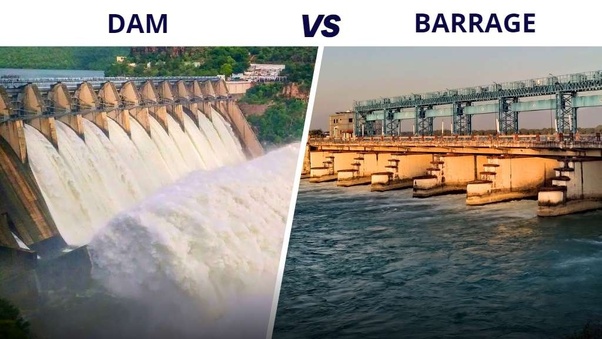 Tehri Dam was constructed on Bhagirathi River, a tributary of the Ganges. It is located 1.5 km downstream of Ganesh Prayag, the place where Bhilangana meets Bhagirathi. Bhagirathi is called the Ganges after Devprayag.[09 Construction of the dam in an earthquake-prone area] was controversial.
Bansagar Dam was built on the Sone River, a tributary of the Ganges for both irrigation and hydroelectric power generation.[112] Ganges floodwaters along with Brahmaputra waters can be supplied to most of its right side basin area along with central and south India by constructing a coastal reservoir to store water on the Bay of Bengal sea area.
ECONOMY
The Ganges Basin with its fertile soil is instrumental to the agricultural economies of India and Bangladesh. The Ganges and its tributaries provide a perennial source of irrigation to a large area. Chief crops cultivated in the area include rice, sugarcane, lentils, oil seeds, potatoes, and wheat. Along the banks of the river, the presence of swamps and lakes provides a rich growing area for crops such as legumes, chillies, mustard, sesame, sugarcane, and jute. There are also many fishing opportunities along the river, though it remains highly polluted. Also, the major industrial towns of Unnao and Kanpur, situated on the banks of the river with the predominance of tanning industries add to the pollution.
TOURISM
Tourism is another related activity. Three towns holy to Hinduism—Haridwar, Prayagraj, and Varanasi—attract millions of pilgrims to its waters to take a dip in the Ganges, which is believed to cleanse oneself of sins and help attain salvation. The rapids of the Ganges are also popular for river rafting in the town of Rishikesh, attracting adventure seekers in the summer months. Several cities such as Kanpur, Kolkata and Patna have also developed riverfront walkways along the banks to attract tourists.[
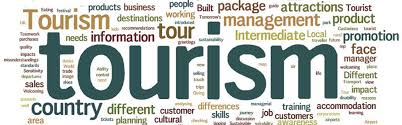 Ecology And Environment.
Ganges from Space Human development, mostly agriculture, has replaced nearly all of the original natural vegetation of the Ganges basin. More than 95% of the upper Gangetic Plain has been degraded or converted to agriculture or urban areas. Only one large block of relatively intact habitat remains, running along the Himalayan foothills and including Rajaji National Park, Jim Corbett National Park, and Dudhwa National Park.[119]As recently as the 16th and 17th centuries the upper Gangetic Plain harboured impressive populations of wild Asian elephants (Elephas maximus), Bengal tigers (Panthera t. tigris), Indian rhinoceros (Rhinoceros unicornis), gaurs (Bos gaurus), barasinghas (Rucervus duvaucelii), sloth bears (Melursus ursinus) and Indian lions (Panthera leo leo).[119] In the 21st century there are few large wild animals, mostly deer, wild boars, wildcats, and small numbers of Indian wolves, golden jackals, and red and Bengal foxes. Bengal tigers survive only in the Sundarbans area of the Ganges Delta.[19] The Sundarbands freshwater swamp ecoregion, however, is nearly extinct. The Sundarbans mangroves (Heritiera fomes) also grow in the Sundarbans area of the Ganges Delta.[121] Threatened mammals in the upper Gangetic Plain include the tiger, elephant, sloth bear, and four-horned antelope (Tetracerus quadricornis).[119]
HOLY RIVER YAMUNA
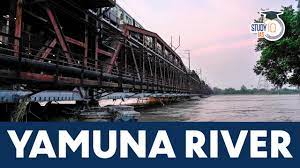 /
YAMUNA
What is the history of the Yamuna River and its significance in Hindu culture?
The Yamuna River, one of the major rivers of India, holds a rich history intertwined with deep spiritual and cultural significance in Hinduism. Its history can be traced back thousands of years, and its importance is multifaceted:
Historical Origins:
The Yamuna River is often mentioned in ancient Indian scriptures, including the Vedas and the Mahabharata, dating back to around 1500 BCE. It is regarded as a divine river with sacred origins.
According to Hindu mythology, the Yamuna is considered the daughter of the Sun God, Surya, and sister to Yama, the God of Death. Her mythical origins add to her significance in Hindu culture.
Spiritual Significance:
The Yamuna River is revered as a goddess, known as Yamuna Devi or Yamunaji, and is worshipped by millions of Hindus. Pilgrims consider bathing in its waters a purifying and spiritually uplifting experience.
The river is closely associated with Lord Krishna, one of the most revered deities in Hinduism. Krishna spent his childhood and youth in the region along the Yamuna's banks, particularly in Vrindavan and Mathura. His divine and playful activities in these areas have become the stuff of legend and are celebrated in Hindu texts and festivals.
YAMUNA
Historical Significance:
The river played a crucial role in the growth and development of ancient civilizations in the region. It served as a lifeline for trade and agriculture, with several historical cities and settlements flourishing along its banks.
Historical sites such as Agra, Mathura, and Vrindavan, located on the Yamuna's course, have deep-rooted connections to Indian history and culture.
Challenges and Conservation:
In recent decades, the Yamuna River has faced severe pollution due to industrial discharge and untreated sewage. This pollution has threatened its ecological balance and raised concerns about its sacred waters.
Conservation efforts and initiatives have been launched to address the pollution and restore the river to its pristine state, highlighting its enduring importance in Indian culture and the need to protect it for future generations.
WHERE IS THE YAMUNA RIVER LOCATED, AND WHAT ARE ITS KEY GEOGRAPHICAL FEATURES
The Yamuna River is one of the major rivers in India, flowing through the northern part of the country. Its location and key geographical features are as follows:
Location:
The Yamuna River primarily flows through the northern states of India, namely Uttarakhand, Himachal Pradesh, Haryana, Delhi, and Uttar Pradesh.
It originates from the Yamunotri Glacier in the Uttarakhand state of the Indian Himalayas, making it one of the significant tributaries of the Ganges River.
Key Geographical Features:
    Origin and Course: The Yamuna River originates at an elevation of approximately 6,387 meters (20,955 feet) at the Yamunotri Glacier in the Garhwal Himalayas of Uttarakhand. It begins as a small stream and gradually gains volume as it flows downstream.
   Length: The Yamuna River has a length of approximately 1,376 kilometers (855 miles), making it one of the longest rivers in India.
   Tributaries: Several major and minor tributaries feed into the Yamuna as it winds its way through the northern plains of India. Some of the notable tributaries include the Tons, Chambal, Betwa, and Ken rivers.
Confluence with the Ganges: One of its most significant geographical features is its confluence with the Ganges River at Prayagraj (formerly known as Allahabad) in Uttar Pradesh. This confluence is considered highly sacred in Hinduism and is a focal point for religious festivals and rituals.
Fertile Plains: The Yamuna River flows through the fertile plains of northern India, making its basin highly productive for agriculture. The riverbanks are extensively used for farming, particularly the cultivation of wheat, rice, and sugarcane.
Historical Cities: Several historical and cultural cities are situated along the banks of the Yamuna River. These include Delhi (the national capital), Mathura (associated with Lord Krishna), Agra (home to the Taj Mahal), and Vrindavan (a revered pilgrimage site).
Biodiversity: The river and its associated wetlands are home to a variety of aquatic species and birdlife. However, pollution in the river has posed a significant threat to its biodiversity.
Environmental Challenges: The Yamuna River has faced severe pollution issues due to industrial discharge, untreated sewage, and agricultural runoff. This pollution has led to ecological imbalances and poses challenges to the river's health and sustainability.
What Is The Current State Of Pollution In The Yamuna River And Its Effects
The Yamuna River has faced severe pollution challenges, and its current state is a matter of concern. The pollution in the Yamuna River is primarily due to various human activities, including industrial discharge, untreated sewage, agricultural runoff, and solid waste dumping. Here is an overview of the current state of pollution in the Yamuna River and its effects:
Current State of Pollution:
High Pollution Levels: The Yamuna River is one of the most polluted rivers in India. It consistently records high levels of pollutants, including heavy metals, organic matter, and pathogens. The water quality has deteriorated significantly over the years.
Sewage Discharge: Untreated sewage from urban areas, including Delhi, is a major contributor to pollution. The river receives a vast amount of untreated wastewater, overwhelming its natural purification capacity.
Industrial Effluents: Industrial discharge from factories and manufacturing units along the riverbanks introduces a range of toxic substances into the water. These pollutants include heavy metals, chemicals, and hazardous materials.
Agricultural Runoff: The use of chemical fertilizers and pesticides in agriculture in the Yamuna basin leads to the runoff of agricultural pollutants into the river. This can contribute to water contamination.
Solid Waste: Improper disposal of solid waste, including plastic and other non-biodegradable materials, along the riverbanks adds to the pollution problem. These materials can clog waterways and harm aquat ilife
Effect On Pollution
Ecological Impact: Pollution in the Yamuna River has led to a decline in aquatic biodiversity. Many fish species and other aquatic organisms have been affected, impacting the river's ecosystem.
Health Risks: The contaminated water poses serious health risks to communities living along the riverbanks who rely on it for drinking, bathing, and daily use. Waterborne diseases are a significant concern.
Agricultural Consequences: Agricultural lands irrigated with polluted water may produce crops with high levels of contaminants, posing risks to both crop quality and human health.
Economic Impact: The pollution of the Yamuna River affects the livelihoods of fishermen and communities dependent on the river for their income. It can also affect tourism, as visitors may be discouraged by the polluted environment.
Environmental Degradation: The overall environmental degradation of the river and its surroundings has resulted in a loss of natural beauty and cultural heritage associated with the Yamuna River.
Efforts are being made by government authorities, environmental organizations, and activists to address the pollution issue. These efforts include the construction of sewage treatment plants, initiatives to reduce industrial pollution, and awareness campaigns. However, the challenges are significant, and the restoration of the Yamuna River to its pristine state remains an ongoing and complex task. Travelers and visitors to the Yamuna River should be aware of the pollution issue and take necessary precautions to avoid contact with contaminated water.
Efforts For Pollution
Efforts are being made by government authorities, environmental organizations, and activists to address the pollution issue. These efforts include the construction of sewage treatment plants, initiatives to reduce industrial pollution, and awareness campaigns. However, the challenges are significant, and the restoration of the Yamuna River to its pristine state remains an ongoing and complex task. Travelers and visitors to the Yamuna River should be aware of the pollution issue and take necessary precautions to avoid contact with contaminated water.
Key Sources Of Pollution In The Yamuna River:
Untreated Sewage: One of the most significant sources of pollution in the Yamuna is the discharge of untreated sewage from urban areas along its course, including Delhi. The sheer volume of untreated wastewater overwhelms the river's natural purification capacity.
Industrial Effluents: Industries located along the riverbanks release a range of pollutants, including heavy metals, chemicals, and hazardous materials, into the Yamuna.
Agricultural Runoff: The use of chemical fertilizers and pesticides in agriculture within the Yamuna basin contributes to agricultural runoff, which can contain pollutants that end up in the river.
Solid Waste Dumping: Improper disposal of solid waste, including plastic and other non-biodegradable materials, along the riverbanks adds to pollution. These materials can clog waterways and harm aquatic life.
Illegal Sand Mining: The illegal extraction of sand from the riverbed not only disrupts the river's ecosystem but also contributes to pollution due to the unregulated practices associated with sand mining.
Religious Practices: During religious festivals and rituals, offerings and waste materials are often disposed of directly into the river, further contributing to pollution.
Storm water Drainage: Storm water drainage systems often carry pollutants from urban areas into the river during heavy rainfall, exacerbating pollution levels.
Comparison to Other Polluted Rivers in India
The Yamuna River's pollution challenges are similar to those faced by many other rivers in India. India has several rivers that are heavily polluted due to a combination of factors, including urbanization, industrialization, and inadequate waste management. Some of the key polluted rivers in India, besides the Yamuna, include:
Ganges (Ganga): The Ganges River, considered sacred in Hinduism, faces pollution issues similar to the Yamuna. Untreated sewage, industrial effluents, and agricultural runoff contribute to its pollution.
Krishna River: The Krishna River in South India suffers from pollution, primarily due to industrial discharges, agricultural runoff, and urban waste.
Sutlej River: The Sutlej River in North India faces pollution from industrial and agricultural sources. It is one of the major tributaries of the Indus River.
:
Sabarmati River: The Sabarmati River in Gujarat has experienced pollution due to urbanization, industrialization, and the discharge of treated and untreated wastewater.
Yamuna River (Near Delhi): The segment of the Yamuna River passing through Delhi, particularly, faces some of the most severe pollution challenges among Indian rivers.
While the sources of pollution may vary slightly from one river to another, the common factors include the discharge of untreated sewage, industrial effluents, and agricultural runoff. The pollution issue in the Yamuna River is part of a broader challenge faced by many rivers across India, necessitating concerted efforts to mitigate and address these environmental concerns.
Pollution Impacted The Sanctity Of The Yamuna River For Spiritual Practices
Pollution has had a significant impact on the sanctity of the Yamuna River for spiritual practices, affecting both the river's water quality and the overall spiritual experience for pilgrims and devotees. Here are some of the ways in which pollution has impacted the sanctity of the Yamuna River for spiritual practices:
Water Quality Degradation: The pollution of the Yamuna River has severely degraded its water quality. High levels of contaminants, including bacteria, heavy metals, and chemicals, have made the river's waters unsuitable for drinking, bathing, or performing sacred rituals. This has raised concerns about the purity and sanctity of the water, which is central to many Hindu rituals.
Health Risks: The contaminated water poses health risks to individuals who come in contact with it. Pilgrims and devotees who traditionally bathe in the river as part of their spiritual practices may be exposed to waterborne diseases and health hazards due to pollution. This has led to health concerns and a loss of faith in the river's purifying properties.
Impact on Rituals: Many religious rituals and ceremonies involve using the river's water for purification and offerings. Pollution has led to questions about the appropriateness of using contaminated water for sacred rituals, as it goes against the idea of using pure and holy substances.
Environmental Degradation: The ecological damage caused by pollution has also raised concerns about the well-being of the river and its associated flora and fauna. This degradation of the natural environment affects the spiritual connection that people have with the river and its surroundings.
Cultural Impact: The polluted state of the Yamuna River has impacted the cultural and historical significance of the river. Sites and ghats along the river, which were once vibrant centers of spiritual and cultural activity, have lost their luster due to pollution.
Efforts are underway to address the pollution of the Yamuna River and restore its sanctity for spiritual practices. These efforts include the construction of sewage treatment plants, awareness campaigns, and initiatives to reduce industrial pollution. However, the challenges are substantial, and the restoration of the river's sanctity is an ongoing endeavor that requires concerted efforts from various stakeholders.
Visitors to the Yamuna River are encouraged to be mindful of the pollution issue, take necessary precautions when interacting with the river, and support conservation and clean-up initiatives to help restore its spiritual and ecological significance
MEASURES ARE BEING TAKEN TO ADDRESS POLLUTION IN THE YAMUNA RIVER
Efforts to address pollution in the Yamuna River are ongoing and involve multiple stakeholders, including government authorities, environmental organizations, and local communities. These measures aim to improve water quality, mitigate pollution sources, and restore the health of the river. Here are some of the key measures being taken to address pollution in the Yamuna River:
Sewage Treatment Plants: The construction of sewage treatment plants (STPs) is a crucial step in treating domestic wastewater before it is discharged into the river. Several STPs have been built along the Yamuna's banks to treat sewage and reduce the direct discharge of untreated wastewater.
Upgrading and Expanding Sewer Networks: Authorities are working on upgrading and expanding the sewerage infrastructure to connect more households to sewage systems. This helps in diverting sewage away from the river and into treatment facilities.
Industrial Effluent Control: Regulating and monitoring industrial discharges is essential. Industries are required to treat their effluents before releasing them into the river. Regular inspections and enforcement of pollution control standards are carried out.
Riverfront Development Projects: Riverfront development projects aim to rejuvenate the Yamuna's riverbanks while also addressing pollution issues. These projects include the creation of green spaces, beautification efforts, and the development of recreational areas to raise awareness about the river's importance.
Public Awareness Campaigns: Educational and awareness campaigns are conducted to inform local communities and the public about the consequences of pollution and the importance of keeping the river clean. These campaigns aim to encourage responsible waste disposal and behavior change.
Bio-Remediation and Bioremediation: Some initiatives involve using natural processes to clean the river. Bio-remediation involves using certain plants and microorganisms to absorb and break down pollutants. Bioremediation involves using beneficial bacteria to treat polluted water.
Regular Water Quality Monitoring: Continuous monitoring of water quality at multiple points along the river is essential for assessing pollution levels and tracking improvements. This data guides pollution control efforts.
Legal Frameworks: Environmental laws and regulations are in place to control pollution and protect the river. These legal measures empower authorities to take action against polluters and enforce compliance with pollution control standards.
Community Involvement: Engaging local communities living along the riverbanks is crucial. Community participation in clean-up drives, tree planting, and conservation efforts helps raise awareness and ownership of the river's health.
International Collaboration: Some projects receive support and expertise from international organizations and governments to address pollution and improve water quality.
Despite these measures, the challenges posed by pollution in the Yamuna River are substantial, and progress has been slow. The river faces complex and long-standing pollution issues, including a high population density in the region and the need for significant infrastructure development. Continued efforts, sustained investment, and public participation are essential to bring about lasting improvements and restore the Yamuna River's ecological and cultural significance.
HOW CAN TRAVELERS GET TO THE YAMUNA RIVER AND ITS SACRED SITES DURING INDIA TOURS
Travelers can access the Yamuna River and its sacred sites through various means, primarily depending on the specific location they wish to visit along the river's course. Here are common methods to reach the Yamuna River and its sacred sites:
By Air: For long-distance travelers, the most efficient way to reach the Yamuna River and its sacred sites is by flying to nearby airports. Major cities like Delhi and Agra have well-connected airports. Indira Gandhi International Airport in Delhi and Agra Airport in Agra are key entry points.
By Train: India's extensive railway network connects major cities and towns along the Yamuna River. Travelers can take trains to destinations like Delhi, Mathura, Agra, and Allahabad (Prayagraj), depending on their chosen sacred site. Trains offer a convenient and affordable mode of transportation.
By Road: Travelers can also reach the Yamuna River and its associated cities by road. India has an extensive network of highways, and buses, taxis, and private vehicles are readily available for hire. Road travel provides flexibility in reaching specific sites and exploring the region at one's own pace.
Local Transportation: Within cities and towns along the Yamuna, local transportation options include auto-rickshaws, cycle rickshaws, taxis, and city buses. These modes of transport are useful for moving around within urban areas and reaching sacred sites within the cities.
Boat Rides: In some places, such as Mathura and Vrindavan, travelers can explore the Yamuna River and its ghats by taking boat rides. These rides offer a unique perspective of the river and its cultural surroundings.
Walking: For travelers interested in exploring specific ghats, temples, and sacred sites along the Yamuna River, walking is often the most convenient way to get around. Many of these sites are clustered within close proximity to each other.
Tour Packages: Various tour operators offer guided tours and India tour packages that include visits to sacred sites along the Yamuna River. These tours may provide transportation, guided experiences, and cultural insights, making it easier for travelers to explore the region.
Cycling: In some areas, travelers can rent bicycles to explore the riverbanks and nearby attractions at their own pace, offering a more eco-friendly and leisurely option.
When planning a visit to the Yamuna River and its sacred sites, it's essential to consider the specific locations and attractions you intend to explore, as transportation options may vary between cities and towns along the river's course. Additionally, it's advisable to check local transportation availability, schedules, and any entry fees for specific sites you plan to visit.
THE BEST TIME TO VISIT THE YAMUNA RIVER FOR SPIRITUAL AND CULTURAL EXPERIENCES
When Is The Best Time To Visit The Yamuna River For Spiritual And Cultural Experiences?
The best time to visit the Yamuna River for spiritual and cultural experiences depends on various factors, including weather, festivals, and personal preferences. Here are some considerations for different times of the year:
Winter (November to February):
Winter is a popular time for visiting the Yamuna River, especially for spiritual and cultural experiences, as the weather is pleasant and comfortable.
Major festivals like Diwali, Kartik Purnima, and Makar Sankranti are celebrated during this season. Bathing in the river during these festivals is considered highly auspicious.
The cities along the Yamuna, such as Delhi, Mathura, and Agra, are adorned with colorful decorations and lights during Diwali, creating a festive atmosphere.
It's a great time to explore outdoor sites and take part in cultural events without the discomfort of extreme heat or rain.
.
Spring (March to April):
Spring is another favorable season to visit the Yamuna River. The weather remains pleasant, and the landscape is lush and green.
The festival of Holi, celebrated with great enthusiasm, is a major attraction during this season. It involves colorful festivities and the playful throwing of colored powders and water.
In Mathura and Vrindavan, the birthplace of Lord Krishna, the celebration of Holi is particularly vibrant and draws many visitors.
Monsoon (July to September):
The monsoon season brings heavy rainfall to the region, which can lead to flooding and muddy conditions along the riverbanks. As a result, outdoor activities and river visits may be restricted or less enjoyable during this time.
However, the monsoon season can have a unique charm as the landscape becomes lush and vibrant. It's a good time for nature enthusiasts and photographers
Summer (May to June):
Summer in the northern plains of India can be extremely hot and dry, with temperatures often exceeding 40°C (104°F) or more. Outdoor activities may be challenging due to the heat.
While it's not the most comfortable time to visit, some travelers who are acclimated to hot weather may still explore the region.
Post-Monsoon (October):
After the monsoon season, the landscape is refreshed, and the weather becomes more pleasant. October marks the beginning of the festival season, including Navratri and Dussehra.
The weather is conducive to outdoor exploration, and the riverbanks are less likely to be flooded or muddy.
Photographers: The Yamuna River region offers picturesque landscapes, from serene riverbanks to bustling ghats (steps leading to the river). Photographers will find ample opportunities to capture the essence of India, its people, and its traditions.
Yoga and Meditation Enthusiasts: The serene environment along the Yamuna River provides an ideal setting for yoga and meditation practices. Many ashrams and centers offer yoga and meditation retreats for those seeking inner peace and mindfulness.
Festival Enthusiasts: Travelers who enjoy cultural festivals will find the Yamuna River region particularly appealing. Festivals like Holi, Diwali, and Kartik Purnima are celebrated with fervor and offer a chance to partake in vibrant, joyous celebrations.
Food Connoisseurs: The region's cuisine is diverse and delicious. Visitors can savor traditional North Indian dishes, street food, and local delicacies in the cities and towns along the Yamuna River.
.
.
.
.
.
.
.
Cultural Insights for Visitors: Visiting the Yamuna River is a culturally enriching experience that can be meaningful for a wide range of travelers. Here's who should consider visiting the Yamuna River and some cultural insights for visitors:
Spiritual Seekers: The Yamuna River holds immense spiritual significance in Hinduism. It's a destination for pilgrims and spiritual seekers who wish to bathe in its sacred waters and seek blessings. Devotees come from across India and the world to connect with their faith.
History Enthusiasts: The cities and towns along the Yamuna River are steeped in history. Travelers interested in India's rich past, especially the Mughal and Vedic periods, can explore historical sites, monuments, and architecture.
Cultural Explorers: Visitors with an interest in Indian culture, art, and traditions will find the Yamuna River region captivating. The vibrant festivals, traditional music and dance performances, and local handicrafts offer a glimpse into the culture of northern India.
Nature Lovers: The Yamuna River and its surrounding areas provide opportunities for birdwatching, wildlife photography, and experiencing the region's natural beauty. The riverbanks and nearby wetlands are habitats for diverse species of birds and other wildlife
Cultural Insights for Visitors:
Respect and Modesty: When visiting sacred sites and participating in religious rituals, it's essential to dress modestly and show respect for the local customs and traditions. Covering your head and removing your shoes in temples and sacred areas is often required.
Festivals and Rituals: Learn about the significance of local festivals and rituals, and consider participating respectfully. Be open to experiencing the spiritual aspects of the culture.
Local Cuisine: Taste the local cuisine, which varies from place to place. Don't miss the opportunity to try regional dishes, street food, and sweets.
Handicrafts and Souvenirs: Support local artisans by purchasing handicrafts and souvenirs. The region is known for its traditional art forms, including marble inlay work and textiles.
Interactions with Locals: Engage with the local community, ask questions, and be open to cultural exchanges. Locals are often eager to share their stories and traditions.
GODAWARI
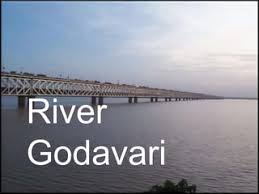 GODAWARI
Godavari River, sacred river of central and southeastern India. One of the longest rivers in India, its total length is about 910 miles (1,465 km), and it has a drainage basin of some 121,000 square miles (313,000 square km).
The Godavari River, which is the largest river system in Peninsular India, has a basin that spans several states including Maharashtra, Andhra Pradesh, Chhattisgarh, and Odisha. It also covers smaller parts of Madhya Pradesh, Karnataka, and Puducherry (Yanam), with a total area of around 300,000 square kilometers. With a length of 1,465 kilometers, it is regarded as the second-longest river in India, following the Ganges.
GODAVARI
सर्वतीर्थशिरोभूताम् आद्यां गोदां च धीमहि ।धर्मं या नः प्रचोदयात् ॥ (संदर्भ : अज्ञात)
Meaning : We pray to River Godavari, the most supreme place of pilgrimage and the first among rivers. Let this Godavari give us inspiration for Dharmacharan (abiding by Dharma) [Ref: unknown]
        Auspicious River Godavari is a historic and prosperous legacy of Hindu culture ! Sanatan Dharma-sanskruti developed on the banks of this auspicious River. Here, great Sages with knowledge of ‘Yadnyas’ and Sriramchandra spent 12 years of exile with Seeta. History of Godavari is a history of convergence of North Indian and South Indian culture. Many great religious leaders from ‘Aryavarta’ had stayed on the banks of Godavari; therefore, reference of such cultural union is found even in Holy Scriptures.
        Gautami is none other than Ganga. She is supreme like River Saraswati. This River frees everyone from sins and bestows liberation. This river is giver of happiness and good creations. Bhagiratha uplifted thousands of Sagar’s sons through Bhagirathi. Similar benevolent work was done by Godavari with the blessings of Sage Gautam for billions of devotees in Maharashtra and Andhra Pradesh. Such is the greatness of this mother of Hindus’ pilgrimages and source of nectar. Her just ‘darshan’’ also helps in eradicating all sins. Words fail to describe the greatness of River Godavari; the eliminator of sins and troubles.
GODAVARI
Having holy bath in River Godavari during ‘Simhastha Parva’ is 1, 00, 000 times more spiritually beneficial than having bath in Godavari at other times. Significance of this ‘Simhastha Kumbh-Mela’ which is the only one held in Southern and Western India has been described right from ‘Vedas’ to Saint Tukaram’s ‘gaathaa’. In this book, therefore, information about ‘Simhastha Mahaparva’ etc. festivals related to River Godavari, whole ritual of having holy bath in the river, and ‘vyashti’ and ‘samashti’ sadhana of Sri Godavari Devi has been explained. At present, this holy river has been polluted; so attempts to be made for its protection are also mentioned in the book. The purpose of this book is to let everyone know the greatness of holy River Godavari. Protection and nurturing of this River with devotion will be possible only when one knows the great significance of Godavari and this Ganga – Gautami – Godavari will purify all, by freeing them from curses, sins, troubles and worldly life.
Godavari River
The Godavari river rises near the Trimbak in the district of Nasik in the Indian state of Maharashtra. The river is approximately 1,465 km long and has a total catchment area of 31 mha. It flows in the eastward direction through the states of Maharashtra and joins the Bay of Bengal in Andhra Pradesh. The principal tributaries of the River Godavari are Penganga, Pranahita, Sabari, Indravati, Manjeera and Manair. It is the second largest river in India.
Historical Importance Of Godavari
GODAVARI THE HOLY RIVER– GOUTAMI GANGA
     Who is Godavari?
      What is its origin? 
      What are its other names?
Godavari the holy river is none other than Vishnu Paadodbhavi the divine Ganga that was held by Lord Shiva on his head (matted hair locks). A portion of it was released by Lord Shiva due to the vigorous penance/efforts made by Sage Goutama to get rid of his Go-Hatya dosha.
Goda + Vari = Godavari; Goda means the one that has given life to the Cow and Vari means water; Godavari means the one that has given life (Praana) to the Cow (Go) from the divine water that was released (Shivadatta) by Lord Shiva.
When it was released by Lord Shiva it (Godavari) first manifested at a place called Brahmagiri on Sahyadri Parvatha (Western Ghats) and from there it started flowing downward through the mouth of a Cow (Gomukha);
Like Ganga became Bhaagirathi due to the efforts of King Bhagirtha, it also became Goutami since it was originated due to the efforts of Sage Goutama. Godavari is also known as GoutamiGanga.
Godavari is also known as DhavalaGanga. Dhavala means white, beautiful, dazzling white etc. Dhavala also means white Cow. Since Ganga (Godavari) flows through the mouth of a Cow (Gomukha) it is also known as Dhavalaganga;
Since it is flowing in the South it is also known as Dakshina Ganga (Deccan Ganges)
    What is the path of Godavari?    
     Where does it flow? 
    Which are the tributaries of Godavari? 
     Where does it merge with the Sea?
After taking birth at Brahmagiri in Sahyaadri mountain ranges of Western Ghats, Godavari flows down through the mouth of Cow (Gomukha) reaches Nasik (Trayamakeshwar).
After flowing in six districts of Maharashtra state Godavari enters Telangana State at a place called Kandukurthi in Nizamabad district.
After flowing in five districts of Telangana (Adilabad, Nizamabad, Karimnagar, Warangal, Khammam) Godavari enters Andhra Pradesh where it flows in the districts of East & West Godavari;
Before merging with the sea (Bay of Bengal), Godavari (Akhanda Godavari) splits into two major streams called Goutami and Vasishta Godavari at a place called Dhavaleswaram (Dhavalagiri) near Rajahmundry.
Vasishta Godavari merges with the sea at a place called Antharvedi (near Narsapuram) and the other at Yaanaam in Pondicherry. Though Yaanaam is politically in the union territory of Pondicherry, it is nearer to Andhra Pradesh.
It is said that Saptha Rishis divided Godavari river into seven branches and merged them in the sea individually at different places in Godavari Basin which are popularly called as Saptha Godavari.
The river Godavari thus travels a total distance of 1465 km from its origin (though the sea is at a distance of only 80 km) mainly in the states of Maharashtra, Telangana and Andhra Pradesh.
Including its tributaries Godavari Basin covers six states (Maharashta, Telangana, Andhra Pradesh, Madhya Pradesh, Chattisgarh, Odisha and Pondicheery) and one Union Territtory.
Godavari the perennial river is the second largest river in India after Ganges (Ganga) covering nearly 10% of the geographical area of the country.
Tributaries of Godavari…
     Manjeera, Pranahita, Indravati, Sabari, Bindusara, Wardha, Pravara, Poorna, Maneru, Kinnerasani, Seeleru
Pilgrimage on the Banks of Holy River Godavari
      There are several sacred places of Pilgrimage on the Banks of the Holy river Godavari which are worth seeing. Apart from the place of origin viz. Brahmagiri, some of the most important are….
After flowing in six districts of Maharashtra state Godavari enters Telangana State at a place called Kandukurthi in Nizamabad district.
After flowing in five districts of Telangana (Adilabad, Nizamabad, Karimnagar, Warangal, Khammam) Godavari enters Andhra Pradesh where it flows in the districts of East & West Godavari;
Before merging with the sea (Bay of Bengal), Godavari (Akhanda Godavari) splits into two major streams called Goutami and Vasishta Godavari at a place called Dhavaleswaram (Dhavalagiri) near Rajahmundry.
Vasishta Godavari merges with the sea at a place called Antharvedi (near Narsapuram) and the other at Yaanaam in Pondicherry. Though Yaanaam is politically in the union territory of Pondicherry, it is nearer to Andhra Pradesh.
It is said that Saptha Rishis divided Godavari river into seven branches and merged them in the sea individually at different places in Godavari Basin which are popularly called as Saptha Godavari.
TRYAMBAKESHWAR (Nasik)
Right at the foot of its birth place lays the famous Shiva Kshethra, Tryambakeshwar where Lord Shiva manifested in the form of a Jyothirlinga. It is a rare Shiva Linga which is unlike other is in small pit with three openings symbolizing the three eyes of Lord Shiva. It is the first place of sojourn for Godavari which constantly pours on the top of the Jyothirlinga of Abhishekapriya Lord Shiva.
NASIK
Panchavati Kshethra… It is strongly believed that Lord Sri Rama had spent part of his Vanavaasa (sojourn) at this place on the banks of river Godavari. This is also believed to be the place where Lakshmana chopped off the nose/ears of Soorpanakha (sister of Raavanaasura) and the place has derived its name Nasik from this episode. This is also the place where Kumbha Mela is held once in twelve years.
BASARA (Basar)- 
In our country we find very few temples of Goddess Saraswathi which are of very ancient origin. Out of two such famous temples dedicated to Goddess Saraswathi one which can be easily accessed is at Basar in Adilabad district of Telangana State.
Situated on the Banks of the holy river Godavari, Goddess at Basar is known as Gnaana Saraswathi the one who bestows knowledge. It is the only ancient temple in the entire South India that is dedicated to the Goddess of Learning Sri Saraswathi said to have been installed by Lord & Sage Sri Vedavyasa. Rarity of this temple is that it is a Saikatha Vigraha (Sand made)
According to Sthala Purana it is said that Sri Vedavyasaru during his sojourn at this place in Dandakaranya on the banks of holy Godavari bought three handful of sand from the river bed of Godavari which miraculously transformed into Shakthi Trio forming three idols (saikatha) of Goddess Lakshmi, Saraswathi and Durga (Kali).
Though all the three Goddesses are present here; the place has become popular as Saraswathi Kshethra (Gnaana Saraswathi) which is famous for Aksharabhyasa formal induction of a child into education. Though the temple is located in Adilabad District, it is nearer to Nizamabad town in Northern Telangana region.
DHARMAPURI
Situated in Karimanagar district of Telangana State, it is a Naarasimha Kshethra dedicated to Lord Lakshmi Naarasimha where the Lord manifested (Swayambhu) as a Salagrama Shila. There is a temple for Yamadharmaraja the Lord of Death which is unique at Dharmapuri. Here Godavari flows as Dakshinavaahini.
KAALESWARAM
It is a famous Shiva Kshethra dedicated to Lord Shiva where Godavari meets its tributary Pranahita. It is located in Karimnagar district of Telangana State. It is a rare place where two Shiva Lingas are on a single pedestal (panivattam). They are Mukteeswara and Kaaleswara. It is known as Trilinga Kshethra; other two being Draaksharaamama in East Godavari District and Srisailam in Kurnool district of Andhra Pradesh.
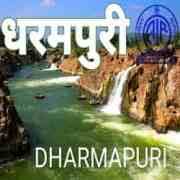 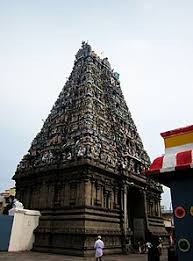 BHADRACHALAM
Dedicated to Lord Sri Rama and known as Dakshina Ayodhya this famous temple of Lord Sri Rama (Vaikunta Raama Kshethra) is situated on the banks of holy river Godavari.
Rarity of this temple is that the Lord Vishnu in his hurry to fulfill the promise given to his devotee came to give darshan carrying his disc Sudarshana Chakra and his Kounch in apasavya position. Generally we find Lord Vishnu holding Sudarshana Chakra in the right hand and his Kounch in the left hand. But here He is seen holding them in a reverse way.
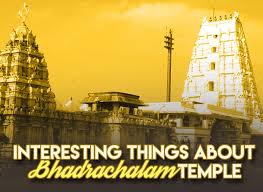 Another rarity of this temple is, usually Lord Sri Rama is depicted with only two hands like any other human being with bow and arrow. But here He is seen with Chaturbhuja (four hands) holding disc and kounch in his upper arms; bow and arrow in his lower arms with his lower right hand in abhaya mudra. That is why he is known here as Vaikunta Rama or Rama Narayana where the Lord Sri Rama is in his original form ie. Lord Vishnu.
Named after Bhadra (son of Meru Parvata) Bhadrachalam is also the place where Lord Sri Rama is believed to have lived along with Goddess Sita Devi during His sojourn in Dandakaranya on the banks of the holy river Godavari.
Antharvedi
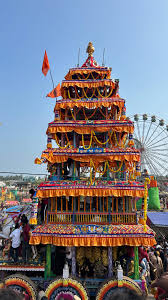 Located in East Godavari district of Andhra Pradesh Antharvedi is a Sangama Kshethra (place of confluence) where a portion of Godavari (Vasishta Godavari) merges with the Sea.
It is a famous Naarasimha Kshethra where Lord Sri Lakshmi Narasimha manifested as Swayabhu and is west facing on the banks of Godavari.
This place is believed to have been visited by Lord Sri Rama along with his brother Lakshmana and by Arjuna in Dwapara Yuga. Lord Brahma is believed to have performed Yajna at this place. It is also a Shiva Kshethra where the Shiva Linga is believed to have been installed by Lord Brahma.
As this place was Vedi (stage) for performing Yajna which was in between the Vasishta River it was known as Antharvedi. It is the last, the most important and sacred point of river Godavari.
Apart from the above there are several other sacred places on the banks of holy river Godavari like… Draakshaaraamam, Dhavaleswaram, Mandapalli etc. in Andhra Pradesh.
above list is only indicative but not exhaustive…
Pushkara
Pushkara is a river based festival celebrated based on the transit of Jupiter (Brihaspathi) in the zodiac. Accordingly when Jupiter (Brihaspathi) transits in Simha Raasi (Leo sign) it marks the Pushkara of the holy river Godavari.
That also marks the Kumbha Mela at Nasik when both Sun & Jupiter are in Leo sign. It occurs once in 12 years. Incidentally this year it is Pushkara festival of Godavari and also Kumbha Mela at Nasik the birth place of Godavari.
Nasik (Tryambakeshwar) is one of the four holy places (spots) where a few drops of 'Amrutha" (Divine Nectar) spilled while it was carried by Lord Vishnu in the episode of Ksheera Sagara Madhanam. The other three are Haridwar, Prayaaga (Allahabad); and Ujjain. These are the four places where Kumbha Mela is held.
Pushkara schedule for a particular river will be for one year; however, the first twelve days known as Aadi Pushkara and the last twelve days known as Anthya Pushkara are
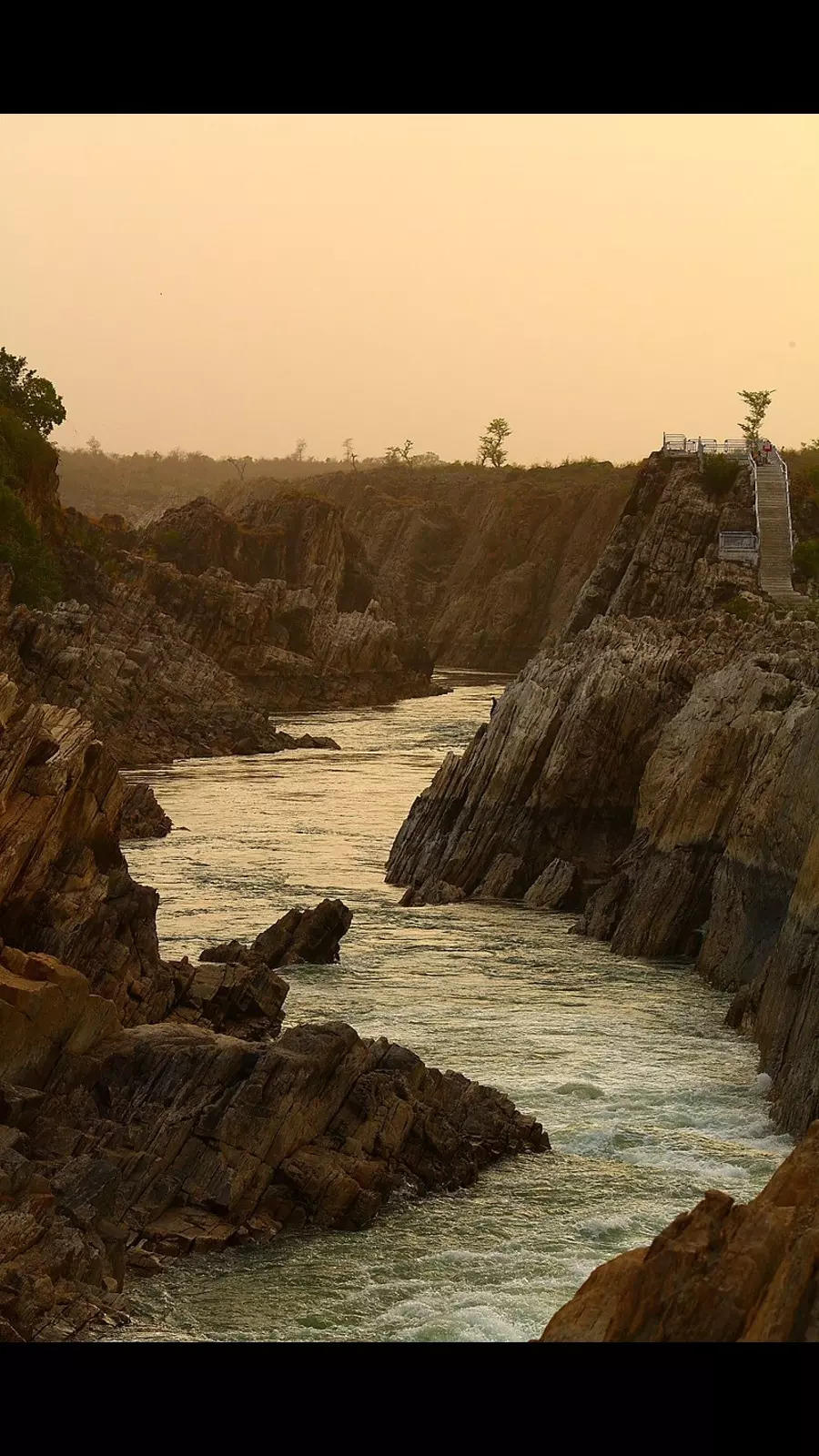 During Pushkara of the specified river all Brahmaadi Devathas, all Sages, all Pithru Devathas, all Theerthas in Bhoomandala including Ganga (Ganges) enters that particular river along with Brihaspathi and Pushkara.This timing of their entry is considered as highly sacred and celestial that has the power to diminish even the ghastly and dreadful sins committed.Having darshan, taking bath, touching Pushkara waters, drinking the sacred waters of Pushkara is considered to be highly meritorious and soul cleansing.GO + Da + Vari; Go means Cow; Da means granting, giving; Vari means water (life force/praana). Godavari is the one that has made praana daana to the Cow.In a spiritual sense Godavari indicates the geographical element and the direction while performing vedic rituals that we generally come across in Sankalpa sloka … “Godavari Dakshina theere” that means... I am performing this ritual by sitting to the south of the holy river Godavari.It is said that, merits of performing Penance on the banks of river Narmada (Reva), death on the banks of Ganga, charity at Kurukshethra all the three put together one will get by taking bath in the holy river Godavari.
It is the sacred river (Godavari) that has washed the feet of Lord Sri Rama and got sanctified during His Vanavaasa at Tryambakeshwar (Nasik)/ Bhadrachalam and by Lord & Sage Sri Vedavyaasa at Basar.
Taking bath in Godavari during Pushkara when Jupiter is in Leo sign (Simhastha Guru) will fetch merits equivalent to 60000 years of Ganga Snaana Phala.
Pushkara is considered as the most sacred time to perform sacred rites to forefathers on the banks of the specified River and if it is Godavari the merits will be bountiful.
Godavari is called as Apara Ganga; by taking bath or even sprinkling (prokshana) the sacred water of Godavari one will get Go-Daana phala (in multiple numbers) and Aswamedhayaaga Phala.
Taking bath in Godavari river on the day of Pushyaarka (Sunday coinciding with Pushyami Star); on the day of Vyatheepaatha Yoga will fetch merits of Uurdhvagati to one’s ancestors.
In simple, holy Godavari is ever auspicious, sacred, celestial and meritorious and when it is associated with Pushkara the merits are plenteous.
Saint Sri Vaadiraaja Theertharu has eulogized the glory and merits of Godavari in his masterpiece Theertha Prabandha.
Let us pray Godavari Maatha to bestow upon Gnaana (Vishnu Gnaana) – Bhakti (Hari Bhakti) – Vairaagya (detachment from materialistic) on the devotees who take a dip in Godavari.
River worship in India is prevalent since time immemorial and rivers in India are adored on several occasions in the Hindu religious and spiritual calendar like Kumbh Mela, Pushkaram etc.

Rivers are an integral part of Indian economy, civilization and culture that has grown and spread along the banks of these rivers and they have become a livelihood for the people living in the country. They have also played a significant role in the religious, philosophical and spiritual heritage of India which is known as Hindu religion or Hindu Dharma.

These rivers are Nature’s gift to the mankind as water is one of the most essential elements for all the living beings. These rivers are standing as a living witness to the historical and pouranic happenings in India where several dynasties have risen and fallen along the banks of these sacred rivers. Since time immemorial Hindu civilization has flourished along the banks of these rivers. Bharatha Desa is a land of perennial rivers and is the origin for several sacred rivers that have taken birth on this land with a divine background and purpose.
Religious Significance
Apart from Ganga and Yamuna, Godavari also holds the special religious importance in India. Godavari is one of the sacred river in India. According to the puranas River Ganga should only be visited after the visit to the Godavari. There are several pilgrimage places on the banks of the river. Some of them include Trimbakeshwar – the ancient temple of Lord Shiva, Nanded Takht Sri Hazur Sahib, one of the sacred place among the Sikhs, Bhadrachalam – temple of Lord Rama and many more.      
           Godavari is sometimes also referred to as the 'Ganga of the South'. After every twelve years, a major bathing festival called as Pushkaram is held on the banks of the Godavari river. Some of the prominent personalities who took bath in its holy water include Baladeva and Chaitanya Mahaprabhu.
Origin And Meaning Of Word Godavari
A. गां स्वर्गं ददाति स्नानेन इति गोदा । तासु वरी श्रेष्ठा गोदावरी । – शब्दकल्पद्रुम
      Gam Swargam Dadaati snaanen Iti Goda ; Taasu Vari Shreshtha Godavari – Shabdakalpadrum
Meaning : One, who helps in liberating ( a person) when he has bath in her, is known as Goda. The river supreme among rivers, who help (a person) in attaining Swarga, is Godavari.

B. गौतमस्य गवे जीवनं ददाति इति गोदा ।
     Gautamasya Gave Jeevanam Dadaati Iti Goda
Meaning : One who gave life to a cow (that died with Sage Gautam’s touch) of Sage Gautam, is Goda (Godavari) !
Manifestation Of Godavari In Earth
2. A. Sage Gautam bringing Godavari on Earth by intense penance and  with the blessings of Lord Shiva, she becomes a ‘Mahateertha (supreme place of pilgrimage)’
        During ‘Satya-Yuga’, once there was no rain on Earth for 12 continuous years. Sage Gautam, therefore, did penance for a year to acquire grace of Lord Ganesha for getting rain. With the blessings of Sri Ganesha, the calamity of famine was taken care of only for the ashram of Sage Gautam and lot of grains could be obtained. With the help of such grains, Sage Gautam could take care of Sages and Seers from various countries. Later, few spiteful Brahmins, who had taken refuge in ashram of Sage Gautam, created an illusory cow and left it in the ashram of Gautam. This cow, while eating grains/fodder in the ashram, was touched by Sage Gautam; resulting in its death. All the Brahmins saw this and accused Gautam of committing a sin of killing a cow and left his ashram as it was not right to have anything at his place. Sage Gautam did intense penance for eradication of the sin and prayed to Lord Shiva for bringing Ganga from ‘Swarga’. Accordingly, Ganga came in the ‘jata’ of Bhagavan Shiva (Note 1) when Sage Gautam prayed that let this Goddess making all people blessed, be left at ‘Brahmagiri’ so that people would get rid of their sins by having bath in her. Those staying on her bank at a distance of even one ‘Yojan’ would get liberation even without having bath in her. Bhagavan Shiva blessed Sage Gautam and sent Godavari to Earth. (Brahmapurana)
Note 1: Two parts of water held by Bhagavan Shiva in His ‘jata’ are Godavari and Ganga : Water held by Bhagavan Shiva in His ‘jata’ was divided in two parts. One part was Godavari and the other was River Ganga, who was brought on Earth by a powerful King Bhagiratha; by undertaking intense penance.  (Brahmapurana)
B. Origin of Godavari and period of her manifestation
Period of ‘Samudra-manthan’ and birth of Godavari is same.
        कृते लक्षद्वयातीते मान्धातरि शके सति ।कूर्मे चैवावतारे च सिंहस्थे च बृहस्पतौ ॥माघशुक्लदशम्यां च मध्याह्ने सौम्यवासरे ।गङ्गा समागता भूमौ गौतमप्रार्थिता सति ॥महापापादियुक्तानां जनानां पावनाय च ।औदुम्बरतरोर्मूले ययौ प्रत्यक्षतां तदा ॥
Meaning : After completion of 2, 00, 000 years of ‘Kruta-Yuga’ when ‘Mandhat’ was the king on Earth and ShriVishnu incarnated as ‘Kurmavatar’ (Dhata naam Sanvatsari), Jupiter was in star-sign of Leo, in ‘Magh’ month, Shukla Paksha, Dashami, Monday, ‘Don prahari (12 noon)’, Godavari manifested due to prayers of Sage Gautam (On Brahmagiri Hills, Tryambakeshwar) in the roots of ‘Audumbar’ tree.
Few Names Of Godavari
3. A. Ganga or ‘Dakshin (South) Ganga- 
       Since Godavari has manifested from ‘jata’ of Lord Shiva on Earth, she is known as Ganga. Since she manifested in southern part of India, she is also known as ‘Dakshin Ganga’. 
3. B. Gautami- 
        Maharshi Gautam brought Godavari on Earth; therefore, she is called ‘Gautami’. It has been stated in ‘Brahma-purana’ that Ganga beyond the part of Vindhya Mountains (presently in southern part of India), is known as Gautami.
3. C. Other names- 
        Bhagavan Shankar told Sage Gautam few names of Godavari as ‘Maheshwari’, ‘Vaishnavi’, Nanda, Sunanda, Kamadayini, Brahmatejasamanita and Sarvapaap-pranaashini. He has also said that among all names, He liked the name Godavari. Sage Kanva, while praising, has called her as Brahmi and Tryambaka. (Brahmapurana)
Special Features Of Godavari
4. A. Geographical features- 
4. A. 1. Adya (First) River : Godavari is the first river on Earth which is surrounded by oceans. आद्या सा गौतमी गङ्गा द्वितीया जाह्नवी स्मृता । means- Godavari is the first river and Janhavi has come after her, (stated in ‘Purushartha-chintamani’)
4. A. 2. Sapta-pravahi (seven streams): Before merging in Gangasagar (Bay of Bengal), Godavari is divided in 7 streams which are known after names of 7 Sages as Gautami, Vasishthi, Kaushiki, Atreyi, Kashyapi, Jamdagnya and Bhardwaji.
        As per one view, in place of Kashyapi and Jamdagnya, names ‘Vruddha Gautami’ and Tulya’ have been accepted.
4.A.  3.  Second longest River in India : Rivers Godavari and Vaitarana originate from Brahmagiri mountain in Sahyadri mountain- range in Maharashtra. Out of them, Vaitarana travels for 154 kms and meets Arabian Sea on west whereas Godavari turns to south from east and travels for 1465 kms to meet Gangasagar (Bay of Bengal). Godavari is the second longest river after Ganga, in India.
4. B. Worldly Features
4. B. 1. Jeevandayini (One who gives life) : Godavari is a river for welfare of people. Land in States like Maharashtra, Chhattisgad, Telangana, Andhra Pradesh and Pondicherry has become fertile with her flow for millions of years.
4. B. 2. Arogyadayini (One who bestows health) : Water of River Godavari is good for health.     
पित्तार्तिरक्तार्तिसमीरहारि पथ्यं परं दीपनपापहारि । कुष्ठादिदुष्टामयदोषहारि गोदावरीवारि तृषानिवारि ॥ 
– राजनिघंटु, वर्ग १४, श्‍लोक ३२
Meaning : Water of River Godavari helps in eliminating ailments related to acidity, blood and gas; improves digestion; eliminates sins and eliminates skin diseases suffered due to sins; besides quenching thirst. (Rajanighantu,Varga 14,Shloka 32)
About Godavari River
The Godavari River, also known as the 'Dakshina Ganga or Vridha Ganga,' is the largest river in peninsular India (old Ganga). Its basin is the second largest after the Ganges basin and accounts for nearly 9.50% of the country's total geographical area.
The River rises from Trimbakeshwar in the Western Ghats in Nashik district in the state of Maharashtra.
It flows from the Western to the Eastern Ghats across the Deccan Plateau.
Godavari River length is 1,465 Km.
Its mainstream flows through the States of Maharashtra, Chhattisgarh, Telangana, and Andhra Pradesh, and finally outfalls into the Bay of Bengal.
The river forms inter-State boundaries between the States of Telangana and Maharastra, as well as Telangana and Chattisgarh.
The river divides into Gautami and Vasishta at Dowlaiswaram.
The largest city along the Godavari Riverbanks is Rajahmundry.
Pollution
River Godavari is under the serious threat as a result of the growing Urbanization and industrialization. The river has been dying at an alarming rate due to the pollution created by the factories. The main reason behind the pollution of Godavari river is the tiny Nakavaggu rivulet, which joins the Manjira, tributary of the Godavari. Nakavaggu rivulet supports no life at all. Rivulet is surrounded by the highly productive agricultural land, which is polluted by the large number of industries lying near the twin cities of Secunderabad and Hyderabad. However the 72 industries in the Patancheru Industrial area dumping the chemicals and waste into the water are most responsible for the pollution of the river. It has also given rise to some of the major diseases such as lung cancer, leukemia, and liver cancer. The government of India has been continuously taking steps to save the river water from further pollution.
SARASWATI
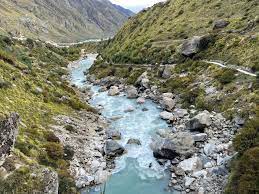 RIVER SARASWATI
Sarasvati, Hindu  goddess of learning and the arts, especially music. First appearing as the personification of the sacred river Sarasvati  and also identified with Vac the goddess of speech, she is later named the consort, daughter, or granddaughter of the god Brahma. She is regarded as the patroness of art, music, and letters and as the inventor of the Sanskrit Language. She is usually represented as riding on a goose of pure white that is able to undertake long flights and as holding a vina  (any of several stringed instruments of India, including the lute) and a manuscript or book. In modern times her mount has frequently been represented as a swan. Sarasvati is worshipped at the advent of spring (January–February), when her image is taken out in jubilant procession, but she is also invoked perennially and at examination times by students and by artists and performers of all kinds. Sarasvati is also popular in Jain and Buddhist mythology.
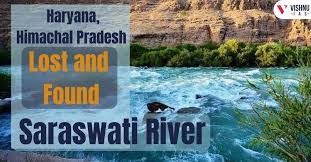 HOLLY RIVER SARASWATI
Sarasvati, Hindu  goddess of learning and the arts, especially music. First appearing as the personification of the sacred river Sarasvati and also identified with Vac, the goddess of speech, she is later named the consort, daughter, or granddaughter of the god Brahma. She is regarded as the patroness of art, music, and letters and as the inventor of the Sanskrit Language. She is usually represented as riding on a goose of pure white that is able to undertake long flights and as holding a vina (any of several stringed instruments of India, including the lute) and a manuscript or book. In modern times her mount has frequently been represented as a swan. Sarasvati is worshipped at the advent of spring (January–February), when her image is taken out in jubilant procession, but she is also invoked perennially and at examination times by students and by artists and performers of all kinds. Sarasvati is also popular in Jain and  Buddhist  mythology.
The river Sarasvati is revered above all others in the Vedas (a collection of poems and hymns) and is by far the one most frequently mentioned. Because it corresponds to none of the major rivers of present-day  South Asia, it has for centuries been regarded as subtle or mythic, converging unseen with the Ganges and Jamuna rivers when they flow together at Prayag (Allahabad). The millions of pilgrims who participate in the great religious festival Kumbh Mela  every 12 years at this site are thus said to bathe in the tri-veni (“triple confluence”), as do all pilgrims to Prayag, which is therefore sometimes called “king of tirthas (sacred places).”
About Saraswati River 
The Saraswati River is a historical river that was recorded in the Vedas, Puranas, and epics, including the Mahabharata and Smritis. According to Hindu scripts and texts, the Saraswati River is one of the principal Rigvedic Rivers. It is also well-known by the name Ghaggar-Hakra River. 
In the early Rigvedic "Nadistuti" hymn, the Saraswati River is mentioned between the east of the Yamuna and the west of the Sutlej. 
Yet, it is later claimed in other Vedic texts that the Saraswati River dried up in a desert. Saraswati river forms a transboundary between India and Pakistan. Additionally, only during the monsoon does this river cross both countries.
The Saraswati River was formerly known as the Ghaggar in the region before the Ottu barrage, and it takes the name Hakra when it crosses this barrier. 
During the monsoon season, the Ghaggar river serves as a trans-border river between Pakistan and India, while the Hakra, an extension of the Ghaggar in India, turns into a dried-up canal in Pakistan. 
The Ghaggar originates in the Himachal Pradesh state's Shivalik Mountains and flows through Punjab, Haryana, and even certain areas of Rajasthan. This river in Rajasthan provides water to two irrigation channels.
Historical Evidence of the Saraswati River
The Saraswati River is mentioned in the Rigveda, the oldest Hindu scripture. It is a mighty river that flowed through the land of the Aryans. It is also mentioned in other Vedic texts, as well as in the Puranas and other Hindu scriptures.
Geologists have found evidence of a large river system that flowed through northwestern India and Pakistan. This was during the Holocene epoch (the past 11,700 years). This river system is now known as the Ghaggar-Hakra River system.
Archaeologists have found evidence of Harappan settlements along the dried-up bed of the Ghaggar-Hakra River. This suggests that the Harappans were dependent on the Saraswati River for their livelihood.
Radiocarbon dating of sand dunes in the Ghaggar-Hakra basin has shown that they were deposited by a large river system between 9,000 and 4,500 years ago.
Geologists have also found evidence of river channels, floodplains, and meanders in the Ghaggar-Hakra basin.
Archaeologists have found Harappan settlements along the dried-up bed of the Ghaggar-Hakra River in Haryana, Rajasthan, and Gujarat.
In addition to Harappan settlements, archaeologists have also found evidence of earlier human occupation along the Ghaggar-Hakra River. This dates back to the Mesolithic period (10,000-5,000 years ago).
DISCRIPTION OF SARASWATI
The Saraswati River is a deified river. It played an important role in the Vedic religion, appearing in all but the fourth book of the Rig Ved. As a physical river, it is described as a ‘great and holy river in north-western India.’ The river is also described as a powerful river and mighty flood. The Sarawati is also considered by Hindus to exist in a metaphysical form, in which it formed a confluence with the sacred rivers Ganges and Yamuna, at the Triveni Sangam.
LOCATION
Rigvedic and later Vedic texts have been used to propose identification with present-day rivers, or ancient riverbeds. ‘The Nadi-stuti’ hymn in the Rig Ved (10.75) mentions the Sarawati between the Yamuna in the east and the Sutlej in the west, while RV 7.95.1-2, describes the Sarawati as flowing to the samudra (समुद्र), a word now usually translated as ‘ocean’. Later Vedic texts such as the Tandya Brahmana and the Jaiminiya Brahmana, as well as the Mahabharat, mention that the Saraswati dried up in a desert.
SARASWATI IN VEDAS
In the oldest texts of the  Rigved, she is described as a ‘great and holy river in north-western India,’ but the Rigved indicates that the Saraswati ‘had already lost its main source of water supply and must have ended in a samudra approximately 3000 years ago.’ The middle books 3 and 7 and the late books 10 ‘depict the present-day situation, with the Saraswati having lost most of its water.’ The Sarawati acquired an exalted status in the mythology of the Kuru Kingdom, where the Rig Ved was compiled. Sarawati is mentioned some fifty times in the hymns of the Rig Veda. It is mentioned in thirteen hymns of the late books (1 and 10) of the Rig Ved.
SARASWATI IN VEDAS
The most important hymns related to Sarawati goddess are RV 6.61, RV 7.95 and RV 7.96. As a river goddess, she is described as a mighty flood, and is clearly not an earthly river. In 10.30.12, her origin as a river goddess may explain her invocation as a protective deity in a hymn to the celestial waters. In 10.135.5, as Indra drinks Som he is described as refreshed by Sarawati. The invocations in 10.17 address Sarawati as a goddess of the forefathers as well as of the present generation. In 1.13, 1.89, 10.85, 10.66 and 10.141, she is listed with other gods and goddesses, not with rivers. In 10.65, she is invoked together with ‘holy-thoughts’ (dhi) and ‘munificence’ (puraṃdhi), consistent with her role as a goddess of both knowledge and fertility.
Significance and Importance in Hinduism
After the Vedic Saraswati dried, new myths about the rivers arose. Saraswati is described to flow in the underworld and rise to the surface at some places. For centuries, the Saraswati River existed in a ‘subtle or mythic’ form, since it corresponds with none of the major rivers of present-day South Asia. The confluence (Sangam) or joining of the Ganges and Yamuna rivers at Triveni Sangam, Allahabad, is believed to also converge with the unseen Saraswati River, which is believed to flow underground. This is despite Allahabad being at a considerable distance from the possible historic routes of an actual Saraswati River.
CONTINUE….
The Saraswati River was revered and considered important for Hindus because it is said that it was on this river’s banks, along with its tributary Drishadwati, in the Vedic state of Brahmavarta, that Vedic Sanskrit had its genesis, and important Vedic scriptures like initial part of Rigveda and several Upanishads were supposed to have been composed by Vedic seers. In the Manu smriti, Brahmavarta is portrayed as the ‘pure’ centre of Vedic culture. The earliest Aryan homeland in India-Pakistan (Aryavarta or Brahmavarta) was in the Punjab and in the valleys of the Sarawati and Drishadwati rivers in the time of the Rigveda.
Transformation of Saraswati
Though Saraswati initially emerged as a river goddess in the Vedic scriptures, in later Hinduism of the Puranas, she emerged as an independent goddess of knowledge, learning, wisdom, music and the arts. The evolution of the river goddess into the goddess of knowledge started with later Brahmanas, which identified her as ‘Vagdevi’, the goddess of speech, perhaps due to the centrality of speech in the Vedic cult and the development of the cult on the banks of the river. It is also possible to postulate two originally independent goddesses that were fused into one in later Vedic times.
The ‘Lost’ River
Late Vedic texts such as the Tandya Brahmana, Jaiminiya Brahmana, as well as the Mahabharata, refer to the Sarawati drying up in a desert. While ‘Nadi-stuti Sukta’, which is Book 6 of the RV, exhorted Saraswati River as the ‘perfect mother, unsurpassed river, supreme goddess’, the focus seems to shift to the river Indus by the Book 10, the last part of the RV. Indus was known as Sindhu to Indian ancestors. In the later Panchvimsha Brahmana which was part of the Sama Veda written c. 800 BC, the river stopped being referred to as ‘Nadimata Saraswati’ and instead being called ‘Vinasana Saraswati’, – an entity that can ‘no longer able to hold up the heavens and consequently has gone underground”.
To know more about Hinduism, its Vedic belief system, vedic lifestyle practices, etc. or to replenish your requirements of vedic pooja samagri, or to learn vedic practice systems like yoga, pranayam, etc. please explore all other content on Sameedh.
The river Saraswati is one of the tributaries for Alaknanda river whose source can be traced back to the grand Satopanth glacier and Bhagirathi Kharak glacier. Flowing through tight spaes in between the mountains this river meets Alaknanda at Keshav Prayag which is located close to the last village of India on the China border. Once the confluence takes place with Saraswati river, Alaknanda merges with Ganga in Devpravag which is then named Bhagirathi. One of the most popular tourist spots is a natural stone bridge built across the river called Bhim Pul in Mana which can easily be visited during  Badrinath visit  since it is situated at a mere distance of 3 kms from Badri Vishal.
About `Lost River Saraswati' - The `Lost Saraswati River' in NW India is the holiest and mightiest river of the Vedic Period (8000-5000 BP). The discovery of the sites of Harappan civilization along the banks of the Saraswati River indicates towards its mighty and magnanimity. Vedic Saraswati River originated in the Himalayas and flowed between Indus River in the west and Ganges River in the east through Punjab, Haryana, western Rajasthan and Gujarat. It is finally drained into Gulf of Kachchh in Arabian Sea. The Vedic Saraswati River disappeared around 5000 BP due to climatic and tectonic changes. It is believed that River Saraswati is still flowing below the Thar desert and its Himalayan connectivity is alive. The relict of this lost river is preserved as palaeochannels under the cover of aeolian sand / alluvium.
Saraswati River in Ancient Literatures - The name `Saraswati' has been used in most of the ancient literatures like Vedas, Manusmriti, Mahabharata and Puranas:1. Vedas - There are frequent references of River Saraswati in Vedic literature (80 times more than that of River Ganges). No other river has received so much importance and respect as Saraswati. The Vedic hymns are composed by different Rishis (scholars) in the glory of River Saraswati. (a) Rigveda - Vedic Saraswati is described as `Best of Mothers, Best of Rivers, Best of Goddesses`. (b) Yajurveda - Saraswati has five important tributaries viz. Drishadvati, Satudri (Sutlej), Chandrabagha (Chenab), Vipasa (Vyas) and Iravati (Ravi). All these rivers merge to Saraswati to meet Sindhu Sagar (the Arabian Sea). (c) Atharvaveda - God bestowed the people on the bank of the Saraswati, with sweet juicy barley, where generous Maruts became farmers & Indra as the Lord of agriculture. This Mantra suggests that farming of cereals was practiced on the fertile soil of Saraswati during Vedic times.2. Manusmriti - The land between the Saraswati and Drishadvati is created by God; this lan is defined as Brahmavarta.3. Mahabharata - Mahabharata gives clear geographical accounts of a number of pilgrimage sites spread along the course of the Saraswati River. Lord Balaram after visiting a number of holy places reaches to Vinasana, the place where the Saraswati disappeared. During Mahabharata period, the discharge of water in Saraswati became extremely low. As a result, the river vanished in the desert sand at certain place along its regular course i.e. at Vinasana. Hence, the river channel appeared dry.4. Purana - Rishi Markandeya, close to the place where he meditated and offered sacrifices saw Saraswati rising from the Plaksha tree (Pipal tree). The sage prayed and worshiped the rising river.
Discovering `Lost River Saraswati' through Remote Sensing Techniques - Discovering the exact course of Vedic Saraswati River and its perennial source is a challenging task among the researchers due to lack of proper scientific database. The mystery is unravelled through modern tools like Remote Sensing and GIS by using multi-spectral and multi-resolution satellite images of optical and microwave data. ISRO centres could able to delineate most of the palaeochannels of Vedic Saraswati River and its linkage with the present day Himalayan Rivers.Linkages of Vedic Saraswati with Himalayan Rivers -(a) Linkage of Saraswati Nadi with Somb River at Adi Badri(b) Linkage of Saraswati Nadi with Yamuna River(c) Linkage of Saraswati Nadi with Vedic Saraswati(d) Linkage of Sutlej Palaeochannel with Vedic Saraswati(e) Linkage of Vedic Saraswati from Mannsarovar to Dwaraka
NARMADA
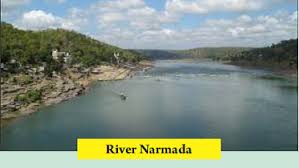 NARMADA
गतं तदैव मे भवं त्वदम्बुवीक्षितं यदा मृकण्डसूनुशौनकासुरारिसेवि सर्वदा । पुनर्भवाब्धिजन्मजं भवाब्धिदुःखवर्मदे त्वदीयपादपङ्कजं नमामि देवि नर्मदे
Meaning: Salutations to Devi Narmada O Devi, after I have seen Your Divine Water, my attachment to the Worldly Life has indeed vanished, ... Your Water, which is revered by the son of Rishi Mrikandu (The son of Rishi Mrikandu was Rishi Markandeya), Rishi Shaunaka, and the enemies of the Asuras (i.e. Devas), Your Water which is a Protective Shield against the Sorrows of the Ocean of Worldly Existence, caused by repeated Births in this Ocean of Samsara (Worldly Existence), O Devi Narmada, I Bow down to Your Lotus Feet, Please give me Your Refuge.
The word Narmada (नर्मदा) means ‘Magnificent Mother’. The holy river Narmada is the form or Rupa (रूप) of Goddess Narmada,who like Ganga (गंगा) removes the sins of those who bath in her waters.
NARMADA RIVER: River Narmada is one of the most sacred of the seven holy rivers of India. The river originate in a small reservoir named as Narmada Kund (नर्मदा कुंड) on the Amarkantak Hills (अमरकंटक). Also known as Rewa (रेवा) .There is less mention of the Narmada in Vedic literature but addressed in the Puranas, Ramayana, Mahabaratha, Vashistha Samhita and Shatapatha Brahmana. It is said that the Puranic name of Amarkantak was Riksh Parvat (ऋक्ष पर्वत). About some thousand years ago a Suryavanshi samrat established a town in the Riksh parvat valley and called it Mandhata. The queen of samrat gave the title Narmada to the river.
There are various myths surrounding Goddess Narmada. One is that she was born from the body of Siva. Goddess Narmada was slim and beautiful. Gods and demons wanted to marry her; she had to flee and dodge the prospects. However, she was able to disappear then they were in the proximity. She played hide and seek with them and one inference of Narmada is her playful attitude of dodging. Finally she surrenders herself to Lord Shiva. The Lord was pleased in her absolute devotion and saranagathi. Siva blessed her and said, "May you become a holy river, and may your waters always be full! This is not such a story but is the spiritual philosophy of the concealing and revealing aspects of Shiva himself.
गतं तदैव मे भवं त्वदम्बुवीक्षितं यदा मृकण्डसूनुशौनकासुरारिसेवि सर्वदा । पुनर्भवाब्धिजन्मजं भवाब्धिदुःखवर्मदे त्वदीयपादपङ्कजं नमामि देवि नर्मदे
Meaning: Salutations to Devi Narmada O Devi, after I have seen Your Divine Water, my attachment to the Worldly Life has indeed vanished, ... Your Water, which is revered by the son of Rishi Mrikandu (The son of Rishi Mrikandu was Rishi Markandeya), Rishi Shaunaka, and the enemies of the Asuras (i.e. Devas), Your Water which is a Protective Shield against the Sorrows of the Ocean of Worldly Existence, caused by repeated Births in this Ocean of Samsara (Worldly Existence), O Devi Narmada, I Bow down to Your Lotus Feet, Please give me Your Refuge.
The word Narmada (नर्मदा) means ‘Magnificent Mother’. The holy river Narmada is the form or Rupa (रूप) of Goddess Narmada,who like Ganga (गंगा) removes the sins of those who bath in her waters.
NARMADA RIVER: River Narmada is one of the most sacred of the seven holy rivers of India. The river originate in a small reservoir named as Narmada Kund (नर्मदा कुंड) on the Amarkantak Hills (अमरकंटक). Also known as Rewa (रेवा) .There is less mention of the Narmada in Vedic literature but addressed in the Puranas, Ramayana, Mahabaratha, Vashistha Samhita and Shatapatha Brahmana. It is said that the Puranic name of Amarkantak was Riksh Parvat (ऋक्ष पर्वत). About some thousand years ago a Suryavanshi samrat established a town in the Riksh parvat valley and called it Mandhata. The queen of samrat gave the title Narmada to the river.
There are various myths surrounding Goddess Narmada. One is that she was born from the body of Siva. Goddess Narmada was slim and beautiful. Gods and demons wanted to marry her; she had to flee and dodge the prospects. However, she was able to disappear then they were in the proximity. She played hide and seek with them and one inference of Narmada is her playful attitude of dodging. Finally she surrenders herself to Lord Shiva. The Lord was pleased in her absolute devotion and saranagathi. Siva blessed her and said, "May you become a holy river, and may your waters always be full! This is not such a story but is the spiritual philosophy of the concealing and revealing aspects of Shiva himself.
Another legend states that, once Lord Shiva meditated so hard that he started perspiring. Shiva’s sweat accumulated in a tank and started flowing in the form of a river – the Narmada. Another legend has it that two teardrops that fell from the eyes of Lord Brahma, yielded two rivers – the Narmada and the Sone. Legends have it that, even Ganga bathes in Narmada waters, in the shape of a black cow. This event is witnessed as a holy day.
Ancient world history records mentions her as ‘Nammadus’. ‘Narma’(नर्म) means ‘tenderness’ and Narmada is also described as the most sacred and best among the holy rivers in some scriptures. It is believed that merely by seeing the Narmada, a man is freed from all his sins and becomes pure. Adi Shankaracharya met his guru Govinda Bhagavatpada on t
MAJOR TEMPLES: The banks of Narmada are have many temples and pilgrimage sites. Pilgrims perform a holy pilgrimage of a Parikrama or Circumambulation of the river. This is called the Narmada Parikrama. 
The Amarkantak (Neck of Shiva in Sanskrit language) or Teerathraj (the King of Pilgrimages) 1)Maheshwar, Omkareshwar 2) Mahadev Temple at Anusya. 3) Siddeshwar Mandir in the central portion of the river. 4)Surpaneshwar Shiva Temple. 5)Chaubis Avatar temple 6)Chausath Yogini (sixty four yoginis) with attendents of Durga  7)Narmada Udagam or the sacred source housing a stone state of 8)Goddess Narmada. 9) Bhrigu Rishi temple and Bhojpur Shiva temple in Bharuch 10) Shri Ram Janki temple 11) Vangeshwar Temple
So because of lots of pilgrimage sites on her banks, Yogies , sanits , and people perform Narmada parikrama.
MYTHOLOGY: According to mythology, Lord Shiva once sat on the peak of Amarkantak Hills in a beautiful trance that gave birth to a female form. He named her "Narmada" since she had inspired "Narma" or tenderness in his heart. He also blessed her with lifelong freedom. However, the Gods tried to capture her and she slipped through their fingers taking the form of the River Narmada. It is also believed that the river is often called Shankari, meaning daughter of Shankar, a name attributed to Lord Shiva. The river then had pebbles rolling on its river bed to take the shape of his emblem the Linga with the inscription "Narmada Ke Kanker utte Sankar" which means in Hindi that ‘pebble stones of Narmada gets a personified form of Shiva’. These lingam shaped stones are called Banalinga or as Banashivalingas (बाणलिंग , बाणशिवलिंग)
The other myth is of Narmada falling in love with the Sonbhadra, another river flowing on the Chhota Nagpur plateau. Hence it earned the name Rewa for flowing through its rocky bed.
The the banks of Narmada houses the ashrams of Bhirgu Rishi, Kapila Muni and Markandeya Rishi. Thirdly the Pandavas also resided along the Narmada riverbanks and gained benefits during their exile. Some of these details are found in the Mahabaratha.
Adi Shankara met his guru Govinda Bhagavatpada (भगवत्पन्द) on the banks of river Narmada. He travelled north from his village in search of a Brahman realised Guru. Having passed through several hermitages, he came to the banks of Narmada.
Legends have it that the great Ganga visits the Narmada once a year in the guise of a black cow to cleanse herself of all her collected sins!
Rewa khnada of Skenda Purana describes stories of Narmada River.
THE NARMADA: MOST SACRED RIVER
The Narmada is one of the most sacred of the five holy rivers of India; the other four sacred rivers of India are Ganga, Yamuna, Godavari and Kaveri. It is believed that a dip in any of these five rivers washes ones sins away. Ptolemy has mentioned the river in the 2nd century AD as Namade. The Ramayana, the Mahabharata and Puranas refer to it often. The Rewa Khand of Vayu Puran and the Rewa Khand of Skand Puran are completely devoted to the story of the birth and the significance of the River and hence Narmada is also called Rewa.
NARMADA
There are many fables about the source of the Narmada. According to a myth, once, Lord Shiva, meditated so hard that he started perspiring. Shiva's sweat gathered in a tank and started flowing in the form of a river - the Narmada. Another legend has it that two teardrops that fell from the eyes of Lord Brahma, the Creator of the Universe, yielded two rivers - the Narmada and the Sone.
Legends also say that for Lord Shiva, the Hindu God, the river is particularly sacred on account of its origin, and it is often called Shankari or the daughter of Shankar. All the pebbles rolling on its bed are said to take the shape of his emblem with the saying - Narmada Ke Kanker utte Sankar that is a popular saying in the Hindi belt of India. This saying means that 'pebble stones of Narmada gets a personified form of Shiva'. These lingam shaped stones are called Banalinga or Banashivalingas. These pebbles are much sought after for daily worship by the Hindus. The Brihadeeswara Temple in Thanjavur, Tamil Nadu is constructed by Rajaraja Chola and possesses one of the biggest Banalingas. Adi Shankara met his guru Govinda Bhagavatpada on the banks of river Narmada. Important places of pilgrimage along this river are Amarkantak, Omkareshwar, Maheshwar, Mahadeo temples, Nemawar Siddeshwar Mandir, Chausath Yogini, Chaubis Avatar Temple and others.
HOLLY RIVER NARMADA
The Narmada, the largest west flowing river of the Peninsula, rises near Amarkantak range of mountains in Madhya Pradesh. It is the fifth largest river in the country and the largest one in Gujarat. It traverses Madhya Pradesh, Maharashtra and Gujarat and meets the Gulf of Cambay.
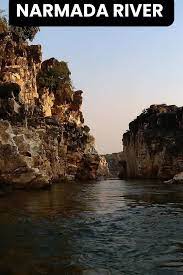 The Narmada River is also called the Reva, Narbada, or anglicised as ‘Nerbudda’. The term ‘Narmada’ means ‘The Giver of Pleasure’ in the Sanskrit language. It is the fifth-longest waterway and the longest west-streaming stream in India. The Narmada River majorly flows through these states of India – Madhya Pradesh, Maharashtra, and Gujarat. It is the biggest streaming waterway in the territory of Madhya Pradesh. Narmada creates a conservative boundary between North and South India. It flows over a length of 1,312 Km in the West direction before it drains through the Gulf of Khambhat and then falls into the Arabian Sea. The unique fact about this river is that it is one of the two predominant rivers that flow from the West to the East.
Features of the Narmada Basin  
Some important features of the Narmada basin are: 
A small reservoir named Narmada Kund is the origin of this river. It is located in the Amarkantak hills in the district of Anuppur of East Madhya Pradesh. It has an altitude of 1,057 metres. 
This river spreads over a total area of 98,796 sq. km. This river measurement accounts for about 3% of the total geographical area of the Indian subcontinent. 
The topography of this holy river basin is: 
It is surrounded by the Vindhyas in the North direction 
It is guarded by the Maikala range in the East direction 
It is bounded by the Satpuras in the South direction
It is circumscribed by the Arabian Sea in the West direction
As the catchment area lies in the extreme northern part of the country, it majorly covers Madhya Pradesh, Gujarat, and a few regions of Maharashtra and Chattisgarh. 
The catchment area of river Narmada encompasses five prime geographical areas. They are: 
The upper mountain region encircles the districts of Mandha, Shahdol, Balaghat, Durg, and Seoni.
The upper terrain encircles the districts of Narsimhapur, Jabalpur, Damoh, Sagar, Hoshangabad, Chhindwara, Raisen, Betul, and Sehore.
The central terrain encircles parts of west Nimar, the districts of East Nimar, Indore, Dewas, and Dhar.
The lower mountain region – Parts of  West Nimar, Dhulia, Jhabua, Narmada, and Vadodara are included in this region.
The lower terrain region – predominantly includes the districts of Bharuch, Narmada, and parts of Vadodara.
The right bank tributaries of Narmada: 
Name 
Length of the tributary (km)
Hiran 
463.39
Tendori 
601.76
Barna
604.98
Kolar
1039.41
Man
997.58
Uri 
1034.58
Hatni
1074.81
Orsang
1190.66
Left-bank tributaries of Narmada
Name 
Length of the tributary (km)
Burhner
247.78
Banjar
286.40
Sher
497.18
Shakkar
545.45
Dudhi
574.41
Tawa
675.78
Gangli
756.23
Chhota Tawa
828.63
Kundi
942.87
Goi
1037.8
Karjan
1198.7
The Biodiversity of Narmada – National Parks and Wildlife Sanctuaries
The eco-region houses up to 76 types of fauna and 276 species of birds, out of which none are endemic. 
Around 30% of the eco-region is canvassed in generally flawless vegetation. 
About 5% of this region exists in safeguarded regions.
The Kanha National Park is located in the upper ranges of Narmada. It boasts of a few wild creatures, including tigers.
The two feeders of Narmada – Hallon and Banjar tributaries – pass through this park. 
The Satpura National Park was constructed in 1981. It is situated in the city of Hoshangabad in Madhya Pradesh. This national park is necessary to maintain extremely rich biodiversity. 
The biodiversity of fauna includes tiger, panther, sambar, chital, bhedki, nilgai, four-horned impala, chinkara, gaur, wild pig, wild canine, sloth bear, dark buck, fox, and many more. The greenery of the public park comprises essentially sal, teak, tendu, aonla, mahua, bael, bamboo, and an assortment of grasses and restorative plants.
Timberland regions outside safeguarded regions are likewise very rich in the flower and faunal variety.
Cultural and Spiritual Significance of this Holy River 
The legend goes that a plunge in any of these seven streams washes one’s wrongdoings away. 
As per another legend, a type of a dark cow comes to the Narmada River to wash and purge itself in its sacred waters.
The stream was referenced by Ptolemy in the second century AD as ‘Namade’, and by the creator of the Periplus. 
The Ramayana, the Mahabharata, and the Puranas allude to it much of the time.
There are numerous tales about the beginning of the Narmada. As per one of them, when Lord Shiva, the destroyer of the universe, reflected so hard that he began sweating. Shiva’s perspiration gathered in a tank and began streaming as a waterway – the Narmada.
HOLY RIVER SINDHU
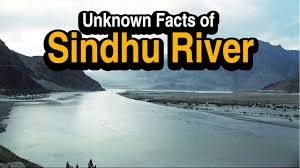 HISTORY AND MYTHOLOGY - 
According to Hindu mythology, in the beginning of the world was word and the first recorded word was ‘Veda’. And the Vedas are just ecstatic about the Sindhu (also Indus), the cradle of Indian civilization:
Sindhu in might surpasses all the streams that flow His roar is lifted up to heaven above the earth; he puts forth endless vigor with a flash of light… Even as cows with milk rush to their calves, so other rivers roar into the Sindhu.As a warrior-king leads other warriors, so does Sindhu lead other rivers Rich in good steeds is Sindhu, rich in gold, nobly fashioned, rich in ample wealth.
The river Sindhu has been invoked numerous times in the Vedic literature with other gods and goddesses. In fact, the Vedas refer to the Ganga only twice, but make as many as thirty references to the Sindhu. 
The name of India itself is a corruption of the word Sindhu. Arabians pronounced ‘s’ as ‘h’ and called India Hindustan, the land of Hindus. Greeks pronounced Sindhu as Indus, and so the name India. Sindhu is the oldest name in Indian history as well in Indian geography.
When Shiva carried the immolated body of his divine consort Sati over all the land, her skull-top with its hingula (sindur) fell at what has been Hinglaj ever since. It is near Karachi on the Sindh-Baluchistan border. To this holy spot-sanctified by the visit of Rama, Sita, and Lakshmana-went the great Sindhi Sufi poet-saint Shah Abdul Latif in the company of yogis. As long as East and West Pakistan were one state, a major attraction to the Bangladeshi Hindus visiting the west wing was Hinglaj.
The reference of Sindhu does not end with the Vedic texts but continued in the great epic of Mahabharata and then in the first history book written in India, Rajtarangini.
ALONG THE INDUS
Rising in southwestern Tibet, at an altitude of 16,000 feet, Indus enters the Indian territory near Leh in Ladakh. The river has total drainage area of about 4,50,000 square miles, of which 1,75,000 square miles lie in the Himalayan mountains and foothills.
After flowing eleven miles beyond Leh, Indus is joined on the left by its first tributary, the Zanskar, which helps green the Zanskar Valley. Many interesting mountain trails beckon the mountaineering enthusiasts to the Zanskar Valley.
The Indus then flows past Batalik. When it enters the plains, its famous five tributaries-Jhelum, Chenab, Ravi, Beas, and Sutlej-that give Punjab its name as the “land of five rivers,” join it.
Buddhist monasteries and other heritage sites are the principal tourist attractions of Central Ladakh and Zanskar. These sites, most within reach of Leh, may be visited by a bus or taxi. Many of the region’s major gompas (Buddhist monasteries) are open throughout the day and a caretaker Lama is available to show visitors around. Some of the less visited establishments have special opening hours, as in the case of Namgyal Tsemo, Shey Palace, and the Stok Palace Museum.
Hall of Fame, near Leh, is a tribute to our valiant soldiers. About 30 km from Leh, there is a Sikh gurdwara that is maintained by the Indian Army. Both the places are worth visiting.
SINDHU DARSHAN
The “Sindhu Darshan” or Sindhu festival held in the month of June aims at projecting the Indus as a symbol of India’s unity and communal harmony. Whilst promoting tourism to this area, this festival is also a symbolic salute to the brave soldiers of India who have been fighting not only with the enemies in the human form but also in the form of nature.
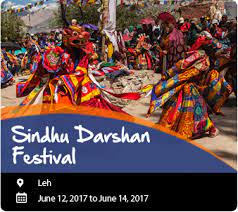 HOLY RIVRT KAVERI
The Kaveri is a sacred river to the people of southern India and is worshipped as the Goddess Kaveriamma (Mother Cauvery). It is considered to be among the seven holy rivers of India. It is extensively used for agriculture in Karnataka and Tamil Nadu.
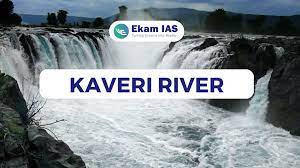 Kaveri or Cauvery is among the most sacred rivers of India and though to be the Dakshina Ganga or Ganga of the South. The Hindu Mythology says several versions about the descent of River Kaveri. The most popular one is that a king by the name of Kavera lived in the Brahmagiri hills and prayed to Lord Brahma for a child. He was blessed with a daughter whom he named Kaveri. She was the water manifestation of the human form. The great sage Agastya married her and kept her in his kamandalu or the spouted jug. When a terrible drought trounced the land, Ganesha in the guise of a crow, tipped the kamandalu and out flowed Kaveri.
A river like Kaveri is not just a stretch of water. It is an active, living and moving force. The river is life-visible and invisible and, depending on its mood and has the power to create or destroy its adjoining banks. There are many different stories behind the origin of River Kaveri. One of myths says that in the ancient times the state of the south India was getting worse due to the severe drought in the area, then this sage Agastya felt very sad and prayed to the Lord Brahma to help the mankind to come out of this situation.
Brahma asked the sage to go to the place where Lord Shiva lives and gather some of the snow water that is unending. This water will help to start a new river. Rishi Agastya traveled to the Mount Kailash, filled his pot with the snow water and went back. He started searching the appropriate place to start the river in the hilly Coorg region. He became tired searching for the right place and handed his pot to a small boy who was playing there. That little boy was actually the Lord Ganesha who selected the place to start the river and slowly dropped the pot and disappeared. After some time Agastya called out - Little boy what do you think. He got no answer. Soon he noticed a crow trickled the pot of snow water on to the ground. After some time Lord Ganesha came instead of crow with the smiling face. He said I have done nothing wrong but have helped you in searching the right place to begin the river. Sage Agastya smiled and Ganesha disappeared. This is how Rishi Agastya brought River Kaveri into the Himalayas.
THE BIRTH OF RIVER KAVERI!
We already the stories of the birth of Lord Rama, Lord Krishna and many other gods of the Hindu religion. So today, I thought of narrating to you, the story of the birth of river Kaveri. Located in Kodagu district of Karnataka, it is not only a religious destination but also an important tourist attraction. You may know that the river originates in Brahmagiri, Karnataka and the point of its origin is called Talakaveri, but do you know about association of Lord Ganesha and saint Agasthya with the origin of river Kaveri? The legend says that saint Agasthya had captured the sacred river in a container called Kamandalu.
To bring back river Knavery into its original flowing form, Lord Ganesha disguised himself as crow and toppled the container, causing the water to spill. Saint Agasthya tried to shoe away the crow. It disappeared, and there was a small boy in its place. The saint believed that it was the boy who caused the water to spill and clenched his fists. He wanted to give a deadly blow on the boy’s head and started to chase him. This is when Lord Ganesha revealed himself to saint Agasthya. Realizing his fault, the saint knocked his own head with both his hands. Tulasankramana is a special day in Talakaveri, in mid October, as it is the first day of Tula month. This is an auspicious month according to the Hindu calendar. On this day many people visit Talakaveri for the auspicious Tula snanam [sacred bath]. So plan a trip to Talakaveri on this special day and she will wash off all your sins.
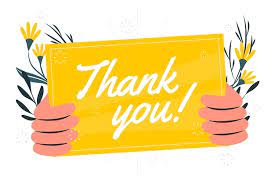